WELCOME
Self-Determination  Program Orientation Train the Trainer
ELIZABETH HARRELL
SELF-DETERMINATION PROGRAM TRAIN THE TRAINER
Introduction
Welcome and Introductions

Why are we here?

What is your role and responsibility as a Self-Determination Program Orientation trainer?

How will we move through today’s training?

Housekeeping
[Speaker Notes: Introduce self and others
Requirement and the law requiring the SDP orientation. 
REVIEW topics REQUIRED to be covered in orientations. This is an important process, and a learning journey, and we can’t do it without EVERYONE. 
The regional center role is valuable. They will be helping others to learn and understand, and will be able to help DDS learn and shape the program during this process. 
Todays training will be a model of what is needed in SDP orientations. This is an example, and we will move through the material as if you were the consumer receiving the information. 
Make sure to ask lots of questions!!!
Housekeeping: bathrooms, cell phones, breaks, lunch, questions, closing]
Self-Determination ProgramOrientation
PRESENTERS NAME
SELF-DETERMINATION PROGRAM ORIENTATION
AGENDA
AGENDA
Introductions and Housekeeping 
What is Self-Determination 
Roles and Responsibilities 
Break 
Planning
Lunch 
Paying for Services 
Rights and Safety 
Break 
Next Steps
[Speaker Notes: Training Tip! Establish the “learning together” partnership right away by thanking the participants for taking the risk of being pioneers as the State rolls out this new program. Acknowledge that these initial years may be, likely will be, bumpy as we learn how to implement self-determination statewide. Thank them also for taking the time to come to this very intensive and long orientation, most of them likely had to miss work, a family obligation, and/or make childcare arrangements. Making these acknowledgements and establishing this partnership approach will serve you well as you proceed with this session.]
SELF-DETERMINATION PROGRAM ORIENTATION
TOOLS FOR TRAINING

QUESTIONS!!!!! 
Handouts
Graphics
Jason and Sofia
5 Principles will guide this training
DDS and RC team
ORIENTATION TOOLS
[Speaker Notes: Yes, questions are a tool for training! And, no I may not have all the answers but that’s how we will learn together.

Training Tip! One more tool that is not listed is the evaluation. Make a point to link the evaluation to the fact that we are still learning about how the Self-Determination Program will work, and even how well orientation works. So, it is very important for participants to share their feedback about what worked and what didn’t work about today’s orientation.]
WHAT IS SELF-DETERMINATION
5 PRINCIPLES
Freedom
Authority
Support 
Responsibility
Confirmation
ROLES AND RESPONSIBILITES 
You 
Family/Circle of Support
Service Coordinator
Financial Management Service 
Service Provider
Independent Facilitator
WHAT IS SELF-DETERMINATION
OVERVIEW
WHAT IS SELF-DETERMINATION
SELF-DETERMINATION PROGRAM OVERVIEW

HISTORY OF SELF-DETERMINATION 

POINTS TO REMEMBER

5 PRINCIPLES OF SELF-DETERMINATION

PERSON-CENTERED PLANNING
[Speaker Notes: Now, some of this is review because you all went through an Information session. But, in this Orientation session we are going to get more in depth and more in detail.]
WHAT IS SELF-DETERMINATION
SELF-DETERMINATION PROGRAM OVERVIEW
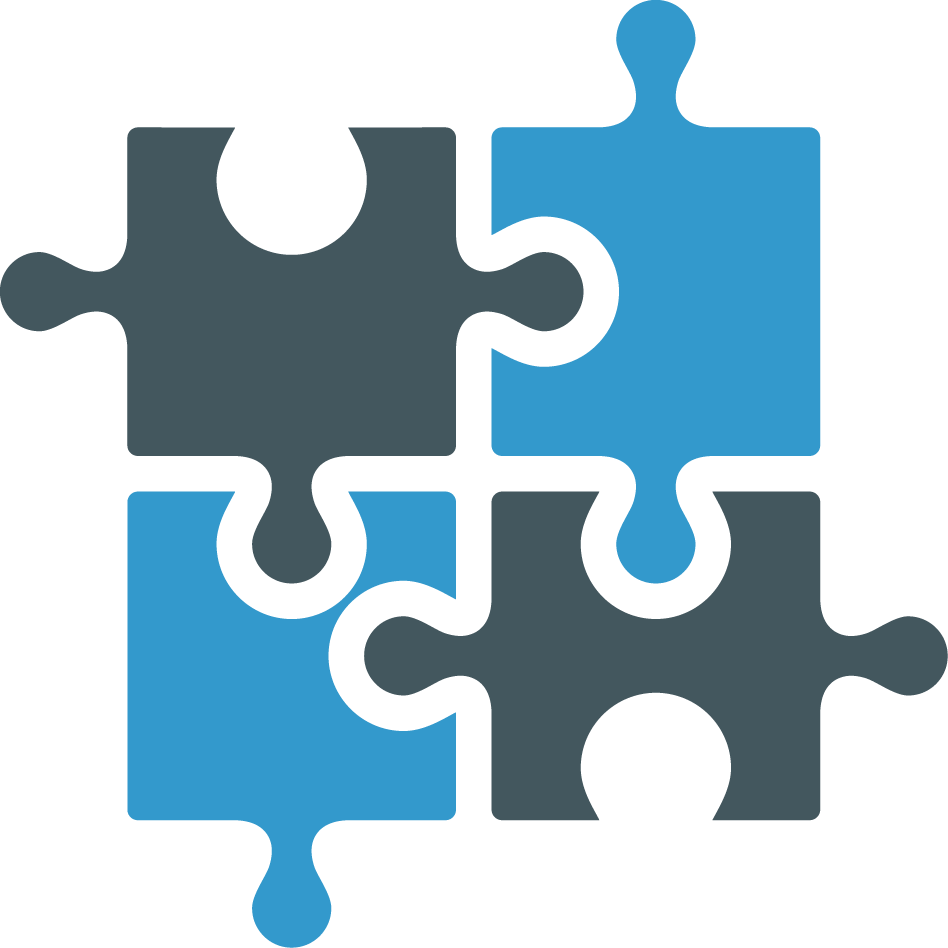 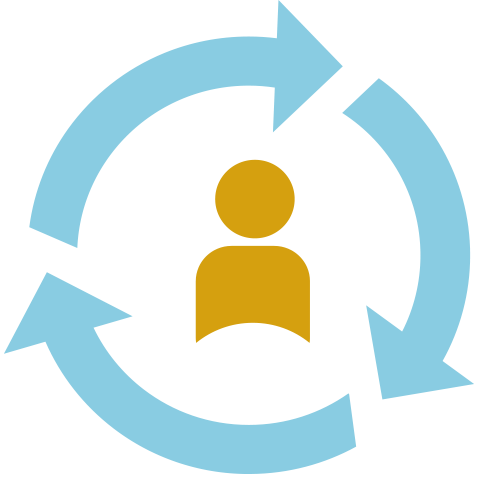 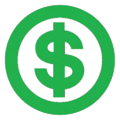 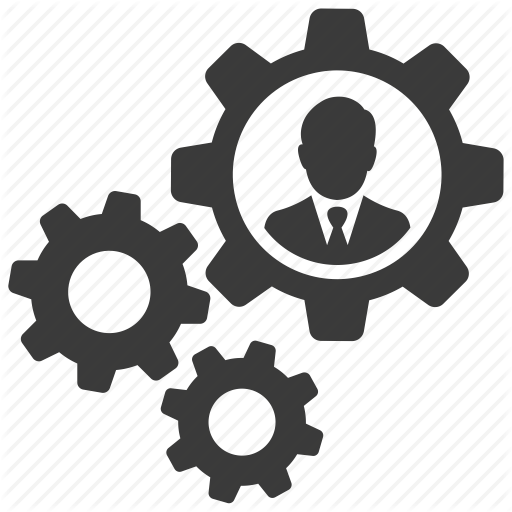 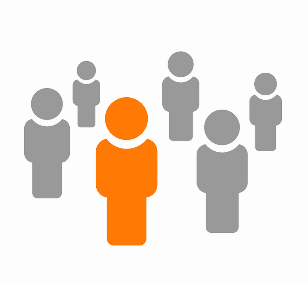 DECIDE HOW YOUR BUDGET IS SPENT
CHOICE, CONTROL AND RESPONSIBILITY
SERVICES AND SUPPORTS THAT FIT YOUR LIFE
LOTS OF SUPPORT
PERSON CENTERED
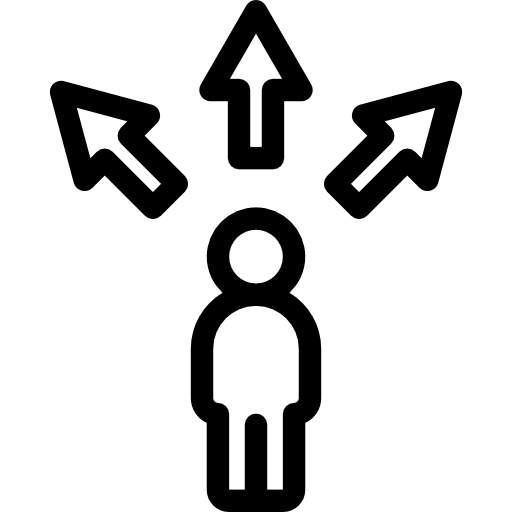 [Speaker Notes: So, what is the Self-Determination Program?
California’s Self-Determination Program, or SDP, is another way to receive services and supports through the regional center. 
CHOICE, CONTROL AND RESPONSIBILITY
SERVICES AND SUPPORTS THAT FIT YOUR LIFE
DECIDE HOW YOUR BUDGET IS SPENT
LOTS OF SUPPORT
PERSON CENTERED
Some things about the Self-Determination Program are going to be the same as in the traditional service system and some will be different.]
WHAT IS SELF-DETERMINATION
SELF-DETERMINATION PROGRAM OVERVIEW
Traditional Services
Self-Determination Program
Person-centered planning

IPP 

Regional Center

Vendored providers
Person-centered planning

IPP

Regional Center

Vendored or non-vendored providers

Individual budget

Independent Facilitator

Financial Management Service
[Speaker Notes: At a glance you can see that some things might look the same in the SDP.  

However, we’ll go through how the things that appear to be the same, might actually be a little different.

Let’s start with person-centered planning. Person-centered planning is the cornerstone of both the traditional and SDP model.  In self-determination, strong, effective person- centered planning is essential with individually focused, clear, and meaningful outcomes.  With clear outcomes, you and your circle of support can identify the specific services and supports necessary to achieve them.  That’s critical to the development of an accurate Spending Plan.  That person-centered planning leads to the written IPP and it’s through person-centered planning you’ll determine if you’ll want to use vendored or non-vendored providers; you’ll determine how to use your individual budget to purchase the services and supports you need (and how much they’ll cost); you might want an Independent Facilitator’s help; and what kind of support you will need from a Financial Management Service provider.]
WHAT IS SELF-DETERMINATION
HISTORY OF SELF-DETERMINATION
LANTERMAN ACT
SELF-DETERMINATION IN CA
SELF-DETERMINATION PILOT PROJECT
CIVIL RIGHTS MOVEMENT
INTERNATIONAL
[Speaker Notes: The international self-determination movement represents:
Greater connections being made between communities;
A change in the way a person designs and receives their services;
An expectation for services with positive outcomes;
A person’s life becomes organized around a set of principles rather than a set of interventions or programs.
California passed the Lanterman Act over 50 years ago.  In this law, the ideals of self-determination exist.  
In 1998, California created a Self-Determination Pilot Project in 5 regional centers throughout California. There were 200 individuals who started it. 
In 2013, California’s legislature passed, and Governor Brown signed, the Self-Determination Law providing self-determination at all regional centers. It was supported by self-advocate and family organizations throughout California.  
A working group has been advising the state for the past 5 years to get the program started.  It has been a good collaboration between self-advocates, family advocates, providers, regional centers, and others.
For the first three years, there will be only 2,500 people in the Self-Determination Program.  You are here because you were selected as a part of the initial 2,500 people to participate. 

Training Tip! Take your time with this slide. Use this as an opportunity to focus on partnership, that Regional Centers and the people they serve find success when they work together. The system was designed that way. Self-determination just builds on that premise.]
WHAT IS SELF-DETERMINATION
POINTS TO REMEMBER
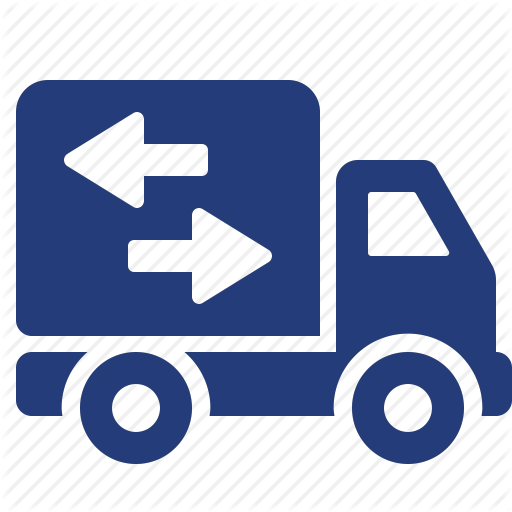 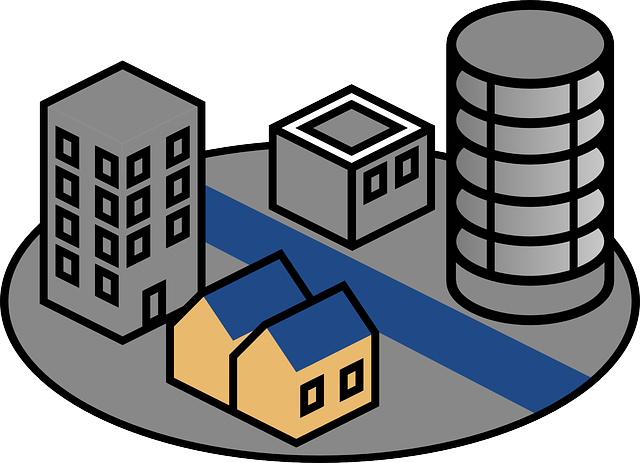 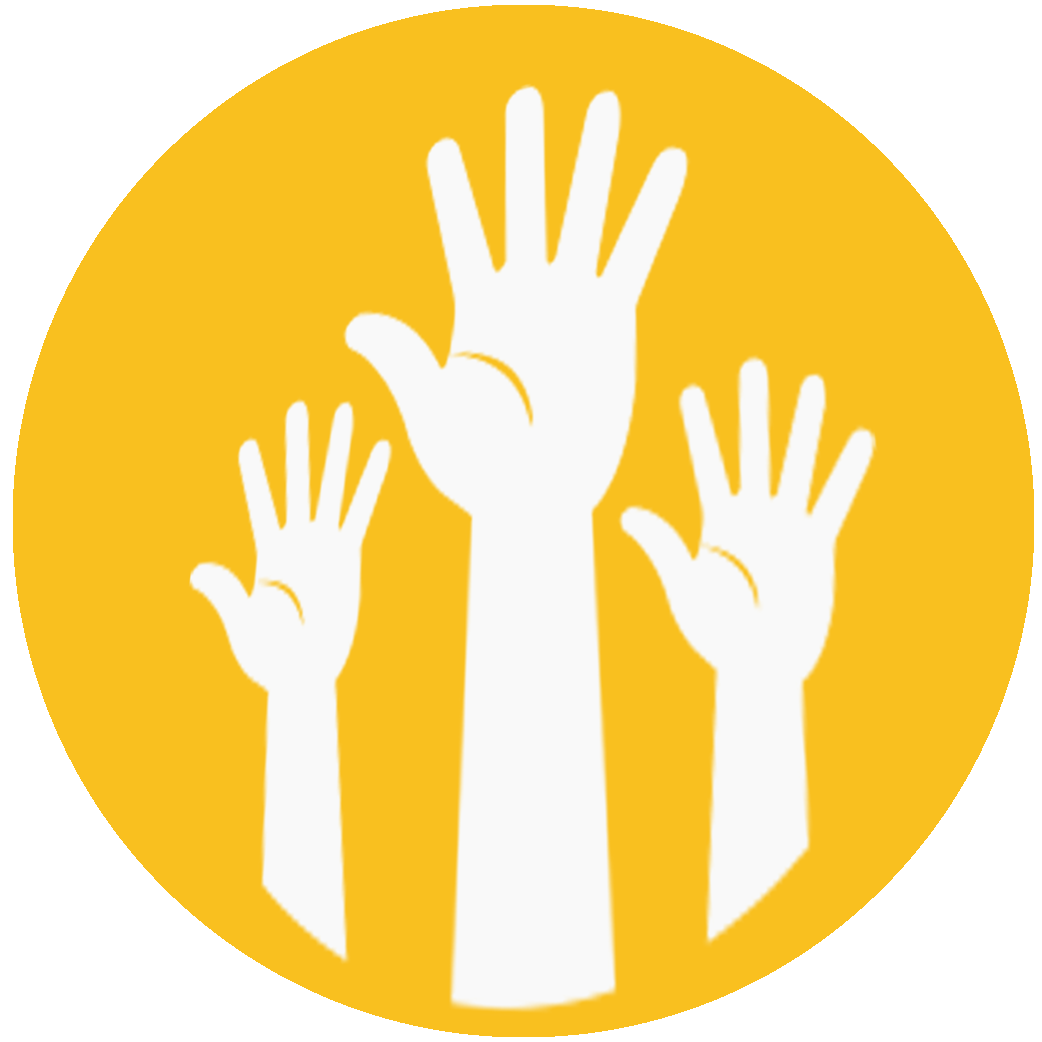 Voluntary program
Stay in the program if you move
Must live in the community
[Speaker Notes: The Self-Determination Program is a voluntary program. It’s your choice to be in the program or to leave the program.  But if you decide to leave, you won’t have the opportunity to return to the program for 12 months.  (Note: In the first three years, if you choose not to be in the program and then decide you want to go back, you will be once again added to the list at DDS for subsequent selections only if spots open up.)
If you move, you can stay in the Self-Determination Program no matter which regional center you receive services from. 
You must live in the community. For example, you cannot live in a licensed long-term health care facility or at a Developmental Center unless you’ve identified that you will be moving into the community within 90 days.]
WHAT IS SELF-DETERMINATION
5 PRINCIPLES OF SELF-DETERMINATION
*5 PRINCIPLES
OF SELF-DETERMINATION
FREEDOM
AUTHORITY
SUPPORT
CONFIRMATION
RESPONSIBILITY
The right to plan your own life and make your own decisions
You are the decision maker about your life
Have control over a 
budget for services
Pick supports and people that help you live, work, and play
Make decisions in your life and have a valued role in your community
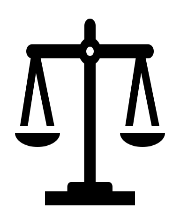 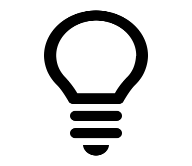 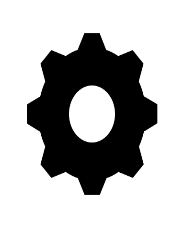 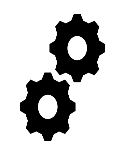 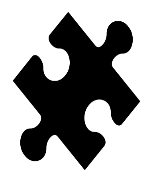 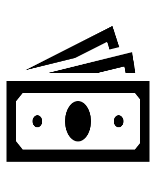 [Speaker Notes: Handout- The 5 Principles of Self-Determination

Freedom to exercise the same rights as all people; to establish, with freely chosen supports, family and friends, where you want to live, with whom you want to live, how your time will be occupied, and who supports you;
Authority to control a budget in order to purchase services and supports of your choosing;
Support, including the ability to arrange resources and personnel, which will allow flexibility to live in the community of your choice;
Responsibility, which includes the opportunity to take responsibility for making decisions in your own lives, to be accountable for the use of public dollars and to accept a valued role in your community, and
Confirmation of the critical role you and your family have in making decisions in your own life and designing and operating the services that you rely on. “Nothing about me without me” comes from the idea of confirmation.

As we talk today about the Self-Determination Program, each of these principles will continue to come up. They are what the Self-Determination Program is all about. 

Training Tip! You may want to point out that the local advisory committee is a great example of the principle of confirmation in action and invite participants to attend a meeting.]
WHAT IS SELF-DETERMINATION
PERSON-CENTERED PLANNING
Person-Centered Planning is about YOU!
You decide what is important to you to feel fulfilled and happy.
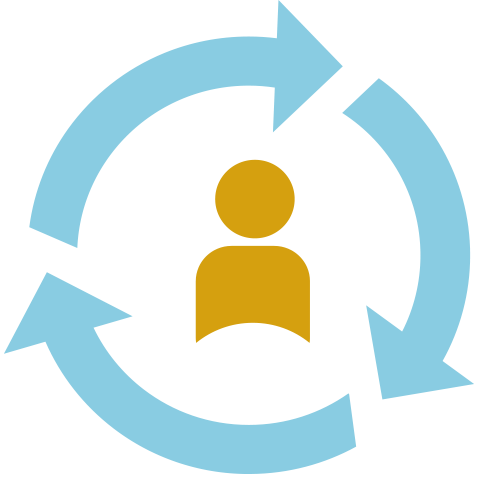 You plan for what is important for you to be healthy, safe and comfortable in your community.
[Speaker Notes: What is person-centered planning?

In SDP ---- Your IPP must be developed through person-centered planning. 
Person-centered planning is a process for learning about you. You guide the planning process to work towards what you envision for your future.
You are at the center of your planning and guide the people you ask to support you; to build on your strengths and capabilities to help you plan for your future. 
Through person-centered planning, you decide what is important to you to have a fulfilling, satisfying life and what’s important for you to be healthy and safe. 
Training Tip! Take a minute to have the attendees think about the important concept of the distinction between important to and important for by asking them to think about this in their own lives. What is important to you? What is important for you? Give your own example. Later on during the planning slides, you can bring them back to this distinction. Give about 5 minutes and then ask “Did you get the difference?” but not necessarily seeking a concrete answer. Have people share their examples there were able to identify.]
WHAT IS SELF-DETERMINATION
REVIEW
SELF-DETERMINATION REVIEW

Self-determination overview

History of self-determination

Points to remember

5 Principles

Person-centered planning
[Speaker Notes: Self-determination makes you the boss! You have more choices in your services and supports!!

The Self-Determination Program starts with YOU and 2500 others!  

It is voluntary and you can quite at any time. If you move, you can stay in the program. If you live in the community.

5 Principles of self-determination are the foundation of SDP

You are the center of your planning --Person-centered planning is about YOU!!!!]
ROLES AND RESPONSIBILITIES
5 PRINCIPLES
Freedom
Authority
Support 
Responsibility 
Confirmation
ROLES AND RESPONSIBILITES 
You 
Family/Circle of Support
Service Coordinator
Financial Management Service 
Service Provider
Independent Facilitator
ROLES AND RESPONSIBILITIES
OVERVIEW
ROLES AND RESPONSIBILITIES
YOUR ROLE AND RESPONSIBILITY

PEOPLE YOU CHOOSE FROM YOUR LIFE

YOUR REGIONAL CENTER SERVICE COORDINATOR

INDEPENDENT FACILITATOR

SERVICE PROVIDERS

FINANCIAL MANAGEMENT SERVICE (FMS)
ROLES AND RESPONSIBILITES
YOUR RESPONSIBILTY
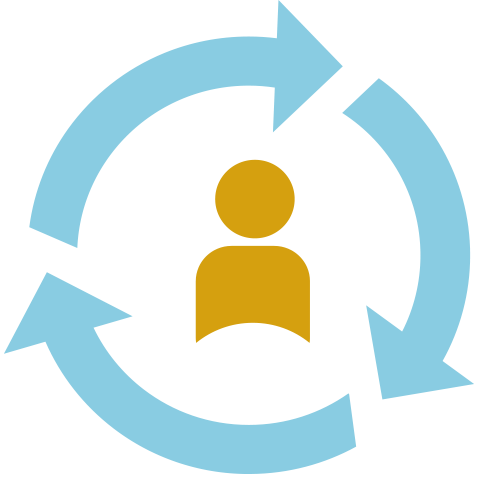 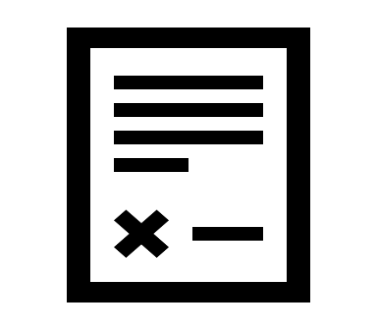 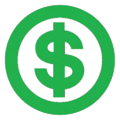 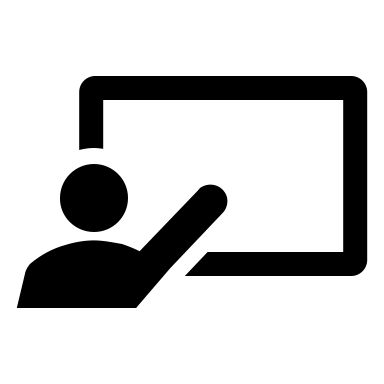 Attend SDP orientation 
Have IPP that is person-centered
Create a spending plan
Use a financial management service
Your Role and Responsibilities
[Speaker Notes: To be in the Self-Determination Program, you are agreeing to follow what the law has determined.

You are required to attend an orientation. 

You can choose to get as much or as little help as you need to design your services in a person-centered way. More about planning is on on upcoming slides.

You will create a spending plan to buy services and supports you need to meet your goals.

You must choose a financial management services provider to help you manage your spending plan and pay for your services and supports.]
ROLES AND RESPONSIBILITES
FAMILY, FRIENDS & CIRCLE OF SUPPORT
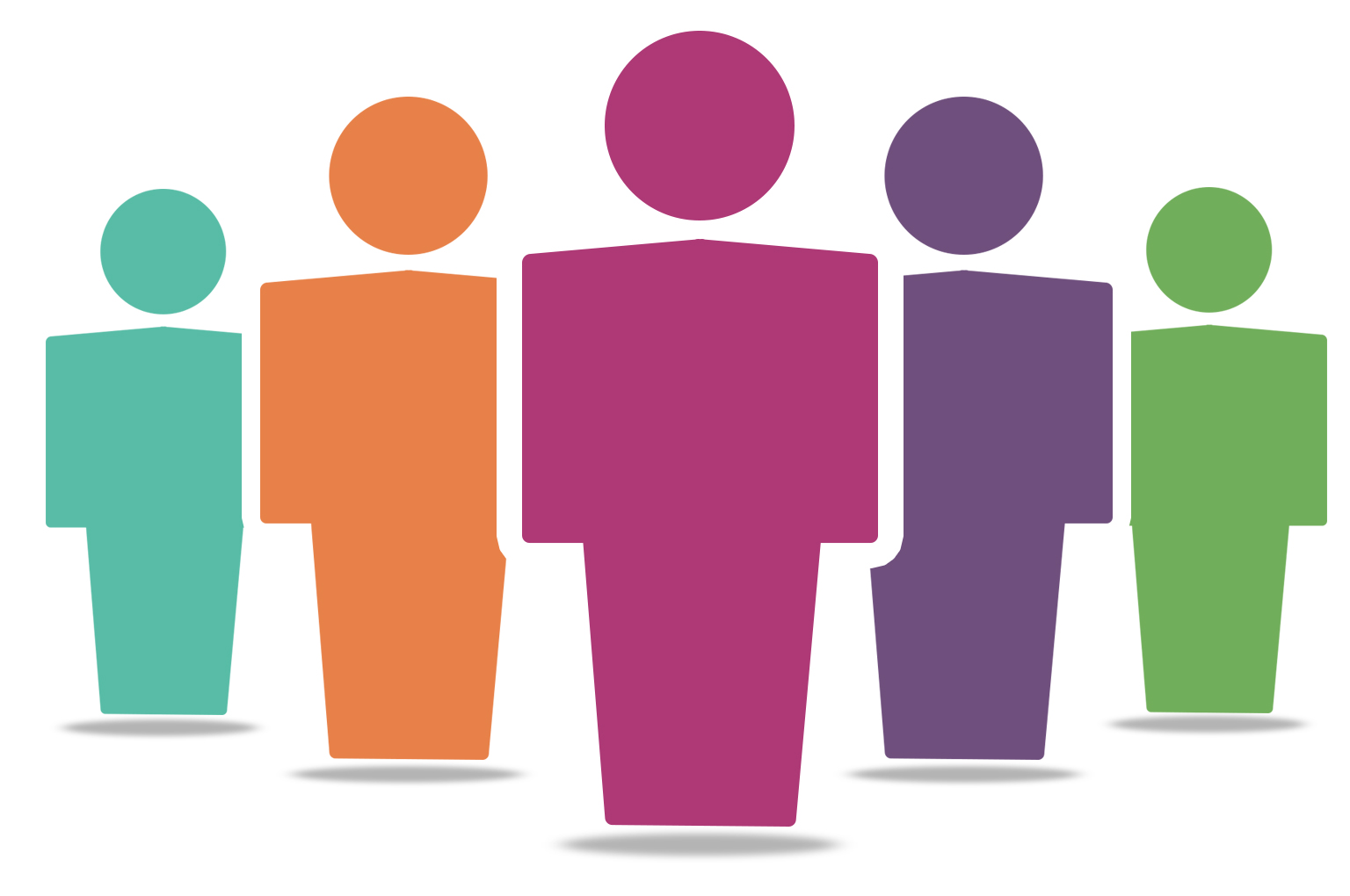 Who can you ask to work with you? 
Anyone you choose!!!
People you trust 
People who know you best 
People who can help
Friends and family
Teachers, therapists, coaches
Your service coordinator
Employer
Independent Facilitator
[Speaker Notes: The people in your life, who you trust and who know you best, should be involved in your planning.  

Choose people who know the most about what you want to do in your life and ask them to be a part of your planning.  

Think about people who will be good at helping you think about the things that are important to you and who will be able to support you while you plan for your future. 

You can have support from people who are paid and unpaid.]
ROLES AND RESPONSIBILITES
REGIONAL CENTER SERVICE COORDINATOR
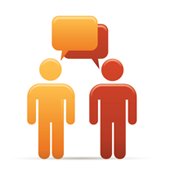 Regional Center Role and Responsibility
Your regional center still plays an important role, by:
Helping you develop your IPP
Certifying the amount of your individual budget
Helping you understand what services are eligible for funding
Helping you to be healthy and safe
[Speaker Notes: Your service coordinator is the member of your team that includes your person-centered goals into your IPP document.

Your service coordinator helps determine how much is in your individual budget and must certify your individual budget amount.

All of your services must give you the opportunity to be a part of your community; they must help you meet your IPP goals; and they have to be services recognized by the federal government as Self-Determination Program services. Your service coordinator will help you navigate all of this.  

As always, your service coordinator is there to support you to be healthy and to safe.]
ROLES AND RESPONSIBILITES
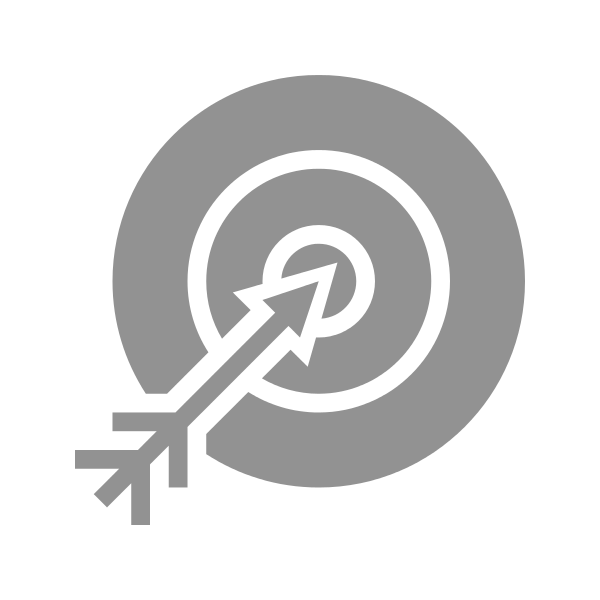 INDEPENDENT FACILITATOR
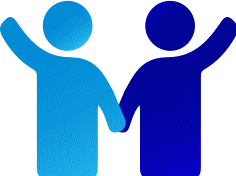 Independent Facilitator Role and Responsibility
Who is an independent facilitator?  
A person who can help you implement your program
person who can help you implement your program
They CAN help you:

Make informed decisions regarding your individual budget;
Locate, access and coordinate the services and supports in your IPP;

Identify your needs and finding options to meet those needs;  

By leading, participating  in and/or advocating on your behalf during the person-centered planning process and when you develop your IPP
They MUST:
Receive training
NOT provide any other service to you
They CAN:
Be paid from your spending plan, if hired 
Be a service coordinator
Be family members
[Speaker Notes: An independent facilitator is a person you choose to help you with your program.  

You are not required to have an independent facilitator but they can provide you a lot of support in many ways.  

This is a unique service to self-determination. Some people in the pilot used them just to get their program started while others in the pilot continue to use them.  

If you decide to have an independent facilitator, you identify what you want them to do for you. 

Other important things to know about independent facilitators…..

The independent facilitator must receive training:
principles of self-determination
person-centered planning
other responsibilities you hire them to do

They do not have to have a certificate of training, but some might. You are not required to pick someone who has a certificate of training. 

Any training they receive, they will need to pay for. 

Independent facilitators do not need to be paid if they offer to volunteer their services (like a family member or friend). If you decide to pay an independent facilitator, the payment comes from your individual budget. 

Independent facilitators cannot provide any other services to you, or work for an agency that provides services to you, as a part of your IPP. Their service as an independent facilitator for you has to be independent, or free, from conflict of other services for you.

If you choose not to hire an independent facilitator, you can use your service coordinator in this role.

Family members can be a paid or unpaid independent facilitator. However, neither a parent of a minor participant nor a spouse of a participant can be a paid as an independent facilitator (they are legally responsible entities and not eligible to provide paid services under SDP).]
ROLES AND RESPONSIBILITES
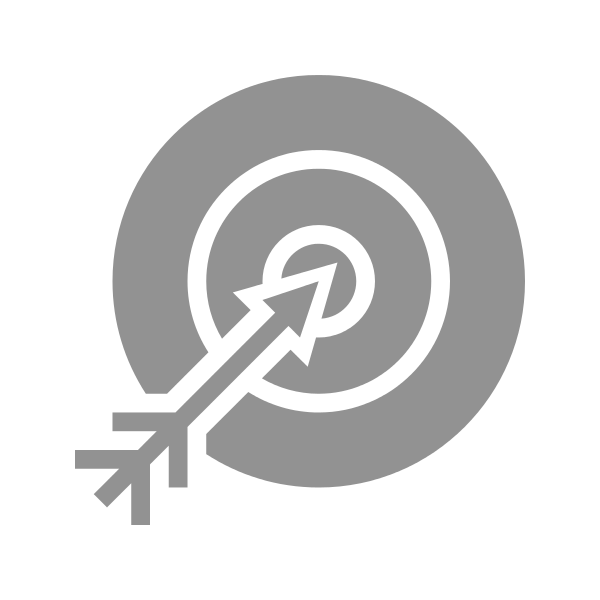 INDEPENDENT FACILITATOR
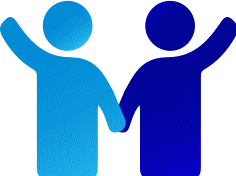 *Choosing the Right Independent Facilitator
?
Think about what you need…
What kind of person would you get along with?
WHAT DO YOU NEED?
Do you need help accessing your community or neighborhood?	
Do you need different people to do different things?
Do you want help with person-center planning?
Help with advocacy?
Help in accessing public benefits?
WHAT DO YOU WANT?

Someone who is very organized? 

Do you want someone who is calm and gentle?  

Do you want someone who really understands your family?

Someone who understands your culture?
[Speaker Notes: Handout: Hiring Service Providers TEMPLATE (Sample questions to ask prospective providers, including independent facilitators)

 You can have as many people help you as you want and can pay for with your spending plan.
 There will be no set rates for Independent Facilitators. 
 DDS and Regional Centers will not keep a list of Independent Facilitators because they are not vendored (no contracted). 
Training Tip! This is a teachable moment about how the Self-Determination Program is different. Each Regional Center may or may not provide Independent Facilitator training, they may or may not have lists of Independent Facilitators – that will be up to each Regional Center and its local advisory committee. Keep in mind, if Regional Centers do the training, certify the Independent Facilitators, and become the source of a list, it is an awful lot like vendoring all over again (or a Regional Center 2.0). Participants have the freedom to hire just about anyone they like to be their Independent Facilitator. They may want to hire a neighbor. What is important is that the neighbor have a place to get trained as an Independent Facilitator. Regional Centers take the role of helping people think about what type of Independent Facilitator they want, not just provide an existing list.]
ROLES AND RESPONSIBILITES
SERVICE PROVIDERS
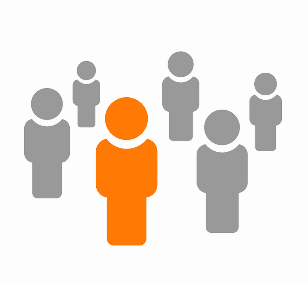 *Roles and Choosing Service Providers
?
Think about what roles you need your provider to fill…
What kind of provider do you want?
WHAT DO YOU NEED?

Someone who has a medical background? 

Some who knows your language?  

Someone who drives?

Someone who can support in personal care?
WHAT DO YOU WANT?

Someone who will not speak for you?

Your privacy respected?

Employees to not make personal phone calls or text while working for you?

Someone who understands your culture?
[Speaker Notes: Handout: Hiring Service Providers TEMPLATE (Sample questions to ask prospective providers)

You can get help from your family or your independent facilitator to find the right people to provide your services. 

Communicate to the prospective provider what is important in how they support you. 

You can get help with the negotiation from an independent facilitator.  

Reach out to other SDP participants and ask how much they are paying.

And, you can ask your regional center how much they pay for similar services in the traditional system.
Training Tip! This is a good spot to point out how the WANT and the NEED identified in this slide are kind of like important TO and important FOR – tying together the value of a person-centered approach and clarifying what supports you expect from your providers.]
ROLES AND RESPONSIBILITES
FINANCIAL MANAGEMENT SERVICE (FMS)
FMS Role and Responsibility
You can choose your FMS

A required service for the program

Is required to be vendored

You pay for the FMS out of your spending plan

Checks background and qualifications 

Helps you manage your spending plan

Gives you a monthly report about your spending plan
person who can help you implement your program
Who will help you pay for services and your employees?
[Speaker Notes: The financial management service, or FMS, is the only required service you need to have to be in the Self-Determination Program. 
It’s also the only provider that’s required to be vendored. 
They help you make sure your workers are eligible to provide the services that you want to hire them to do. 
For example, the FMS verifies any required licenses and training requirements.
If needed, they help your workers with getting a criminal background check.
The FMS provider gives you and your regional center a monthly report about your spending plan so you know how much money you have spent and how much is left.
Your regional center or independent facilitator can help you find FMS providers to choose from.
Payment for the FMS services comes from your spending plan.  We’ll go through the costs and the different types of FMS services later in the orientation.  

Training Tip! FMS providers must comply with all vendor requirements outlined in Section 54327 of Title 17, including reporting to the regional center any special incidents, as defined in that section, that the FMS has knowledge of or that has been reported to the FMS by the participant, a service provider, or other person. 

Training Tip #2! Also, the FMS subject tends to raise the most questions. Reassure the attendees that you will go more in depth on this later in the session including information on selecting an FMS provider.]
ROLES AND RESPONSIBILITES
FINANCIAL MANAGEMENT SERVICE (FMS)
*Choosing the Right FMS
?
Think about what you need…
AND what you want?
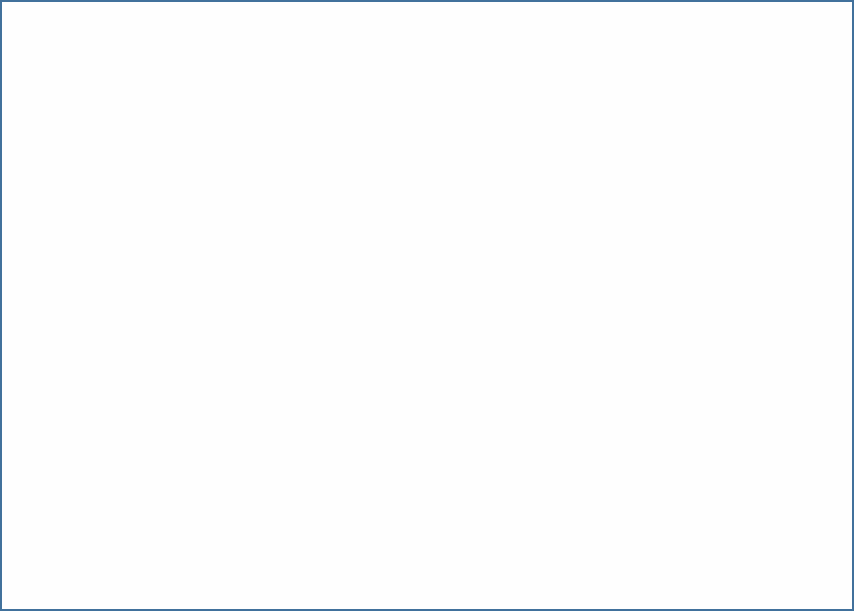 WHAT DO YOU NEED?
Do you need help with employees?

Do you need more help or reminders on making sure your keep within your spending plan?	

Do you just need them to pay the bills and send you statements? 

Do you need to buy goods and supplies?
WHAT DO YOU WANT?

Full responsibility for your employees?

Help with the business of having employees?

Liability or no liability?
[Speaker Notes: Handout: Hiring Service Providers TEMPLATE (Sample questions to ask prospective providers, including prospective FMS providers)

 Do you need more help or reminders on making sure your keep within your budget?  Do you just want them to pay the bills and send you statements?  

 You can get help from your family, your service coordinator, or your independent facilitator to find the right FMS.

 Ask other SDP participants for suggestions or call references.

Interview each agency – get help if you need it

Maximum rates are set]
ROLES AND RESPONSIBILITES
CHOOSING THE RIGHT PERSON FOR THE RIGHT ROLE
*Agreements with Your Providers
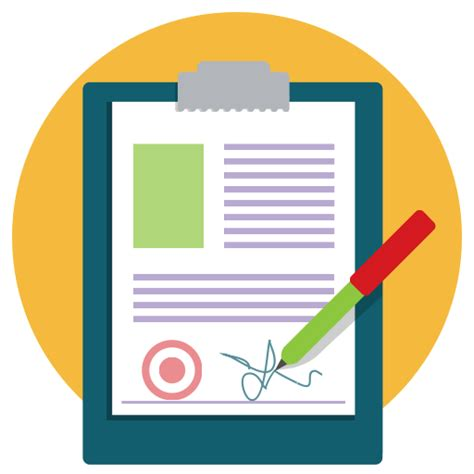 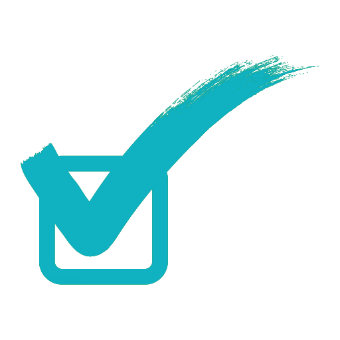 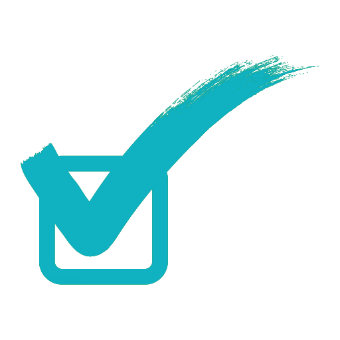 person who can help you implement your program
Expectations of the job
Start date/end date
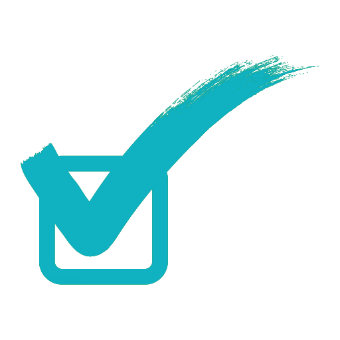 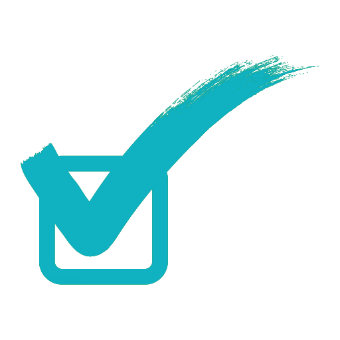 Hours and days of the job
Rate of pay
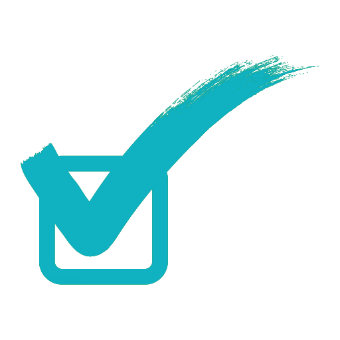 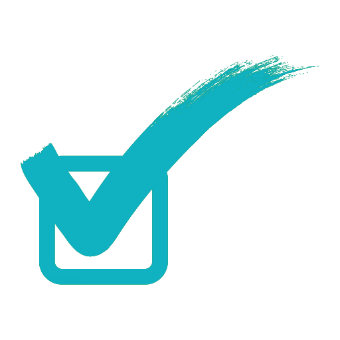 How you will keep track of when they work
Where the service will take place
[Speaker Notes: Handout: Service Provider Agreement TEMPLATE

You and your service providers need to agree about the services before services begin. Think about the questions above. 
There is a template you can use with your providers to show agreement on what you’ve decided. 
In your agreement, be clear about the details.
You can report to your planning team, your independent facilitator and/or your FMS about these agreements.
Again, you have support from your team so ask for help if you feel like you need it.]
ROLES AND RESPONSIBILITES
*JASON & SOFIA EXAMPLES
Traditional Services
Self-Determination Program
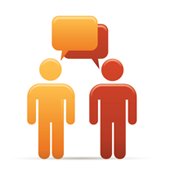 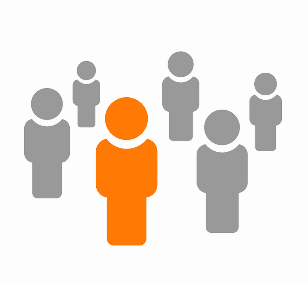 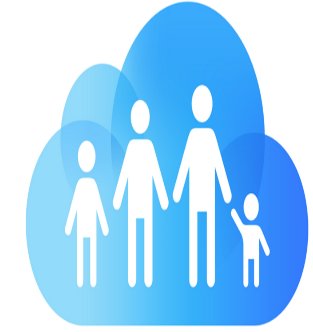 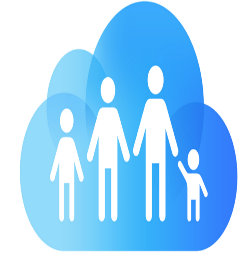 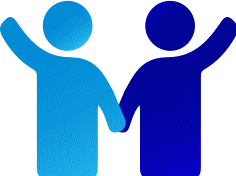 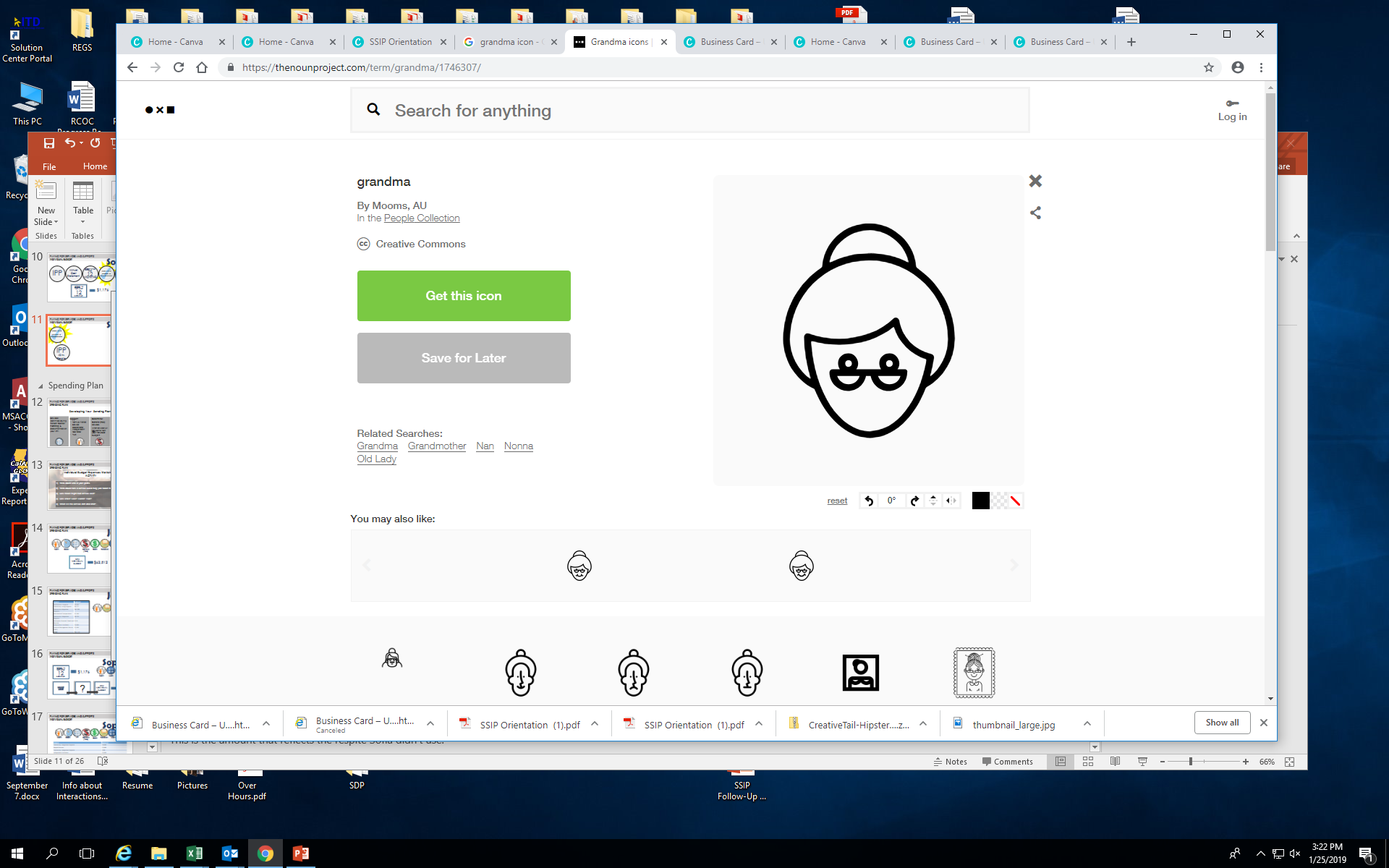 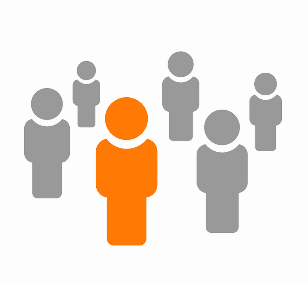 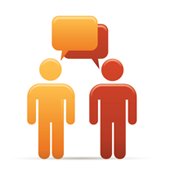 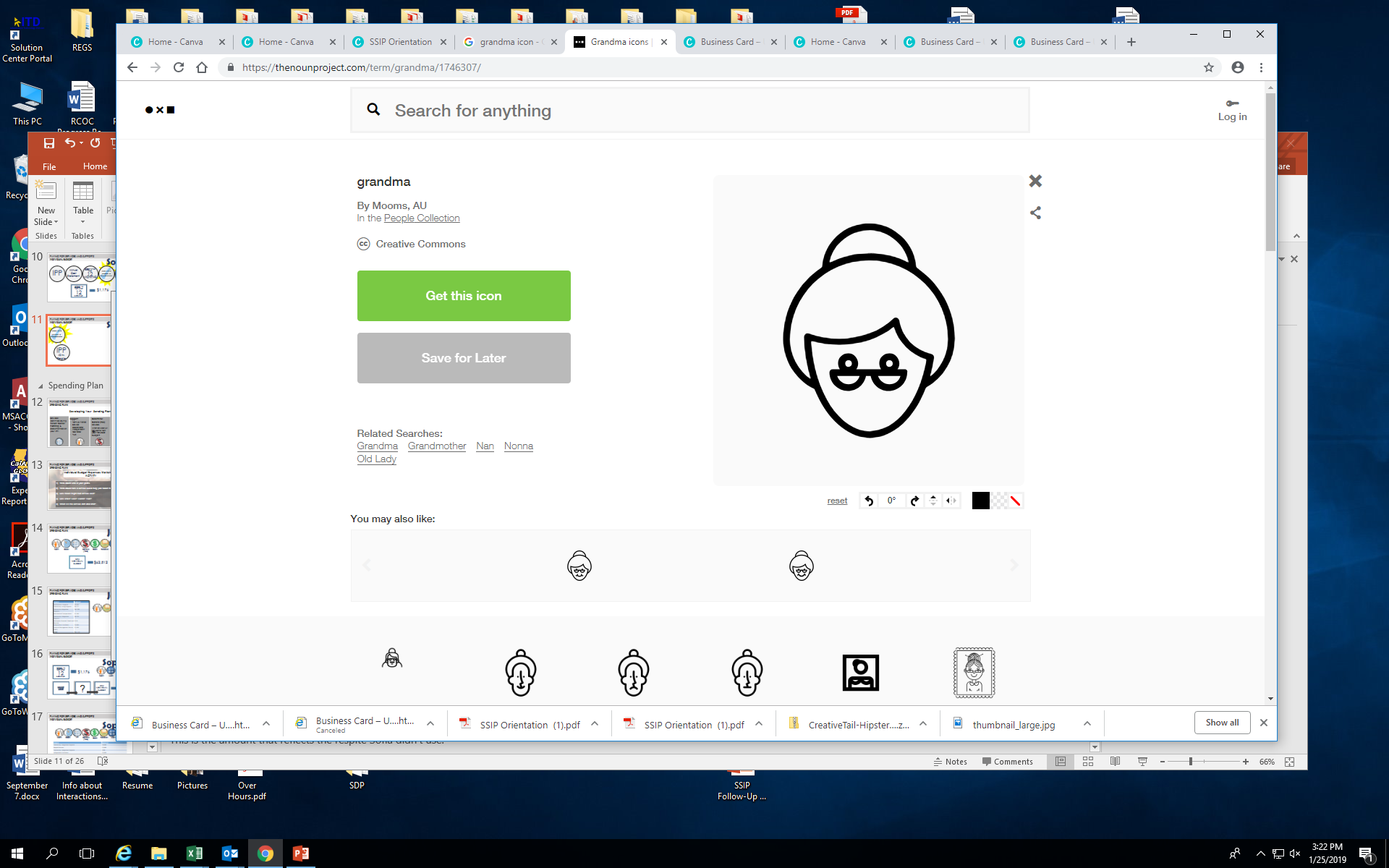 [Speaker Notes: Earlier, we talked about the tools for training and learning through examples. 
Jason and Sofia are examples of people we’ve made up to help us learn throughout this orientation.
You have a handout in your packet titled “Meet Jason & Sofia”
We’ll reference this handout as we go through various concepts in this orientation.
The first page tells us a bit about who they are and about the people in their lives.

The SDP adds supports for both Jason and Sofia with the FMS as well as with their choice to hire an independent facilitator. 

You will see throughout this orientation the journey Jason and Sofia take as they move into the SDP.]
ROLES AND RESPONSIBILITES
REVIEW
ROLES AND RESPONSIBILITIES REVIEW
YOUR role and responsibility

People you choose from your life

Your regional center service coordinator

Independent facilitator

Service providers

Financial management service (FMS)
[Speaker Notes: You attend this orientation, develop you IPP through person-centered planning, support and work with your FMS to be fiscally responsible. 

YOU get to choose the people in your life to participate in supporting you in the ways YOU want and need.

Your regional center service coordinator continues to be a required and valuable person to help you plan for the services and supports you need! 

You may choose to hire an independent facilitator to help you navigate and plan for your services and supports.  

You get to determine your relationship with your service providers, and what you want and need from them.  

A financial management service is required, will pay your bills and help you manage your spending plan. They must be vendored through the regional center. You get to choose what kind of relationship you will have with them, how much or how little help you need!

Training Tip! Try this activity after you have completed this review slide. “Let’s go back to slide 18 for minute, let’s think about Circles of Support.  Partner up with someone, each take a turn to share your personal Circle of Support.  Who would you turn to if you had to pull together a team?  Why?  Think about who you wouldn’t want there and why, if you have time.  Let’s take 5 minutes.”  After the 5 minutes, Trainer ask/say: “I hope that was eye opening.  I am also hopeful as you thought about and shared your team members, you really felt that support.  For planning, which we are getting into next, that strong feeling of support from a team you really want there is the foundation from which good and meaningful planning starts.”]
PLANNING
5 PRINCIPLES
Freedom
Authority
Support 
Responsibility
Confirmation
ROLES AND RESPONSIBILITES 
You 
Family/Circle of Support
Service Coordinator
Financial Management Service 
Service Provider
Independent Facilitator
PLANNING
OVERVIEW
PLANNING
PERSON-CENTERED PLANNING AND SELF- DETERMINATION 

INDIVIDUAL PROGRAM PLAN (IPP) AND SELF-DETERMINATION 

REQUIREMENTS OF PLANNING FOR SERVICES
GENERIC RESOUCES
THE FINAL RULE
PLANNING
PERSON-CENTERED PLANNING AND SELF-DETERMINATION
1
Identify your hopes and dreams.
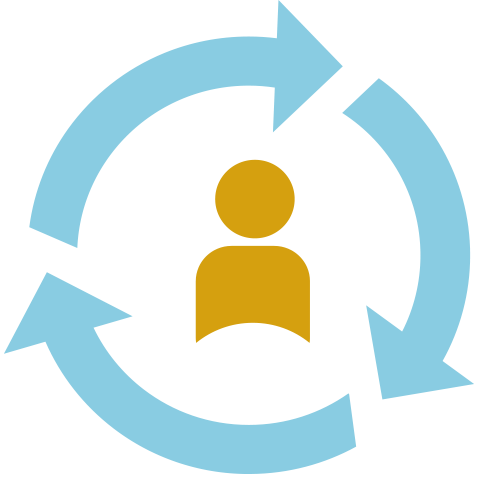 Identify what you like and what you’re good at.
2
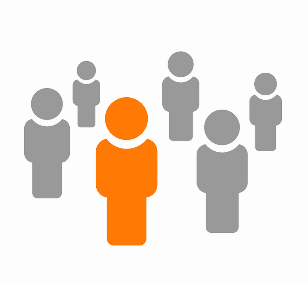 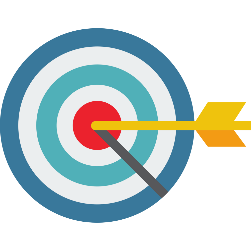 3
Identify and set meaningful goals for your life.
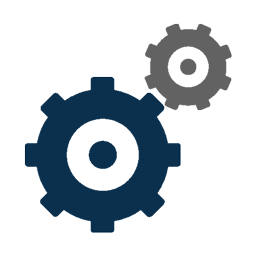 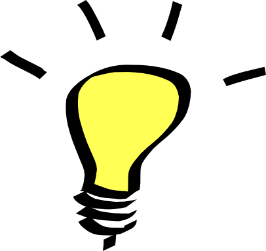 Keeping you at the center of planning, through the person-centered process YOU will:
4
Choose who will provide services and supports to help you meet your goals.
[Speaker Notes: Person-centered planning focuses on:
Identify your hopes and dreams.
Identify what you like and what you’re good at.
Identify and set meaningful goals for your life.
Choose who will provide your services.
Your planning process may be different than someone else's and that’s okay.  
Remember that: 
Every person can express what they like and dislike in their own way.
By smiling, typing, using pictures…..every individual has a right to make choices and communicate those choices to their team.
Behavior is a form of communication.
Every person has a right to live a life of their choosing – in the community and with people they choose to be around.
SDP will provide you the freedom and support to plan for your goals, and how you decide to reach them.]
PLANNING
PERSON-CENTERED PLANNING AND SELF-DETERMINATION
Where to begin?

*Find Information 

Get Support
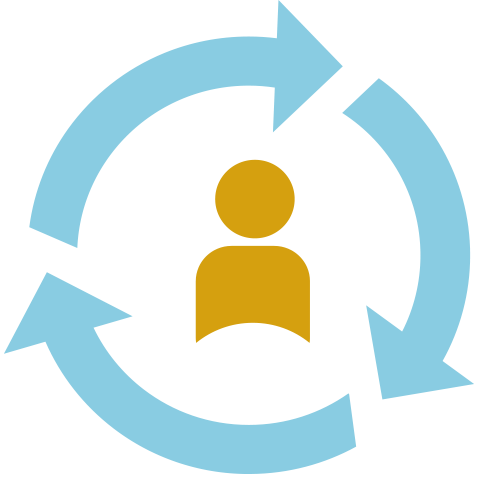 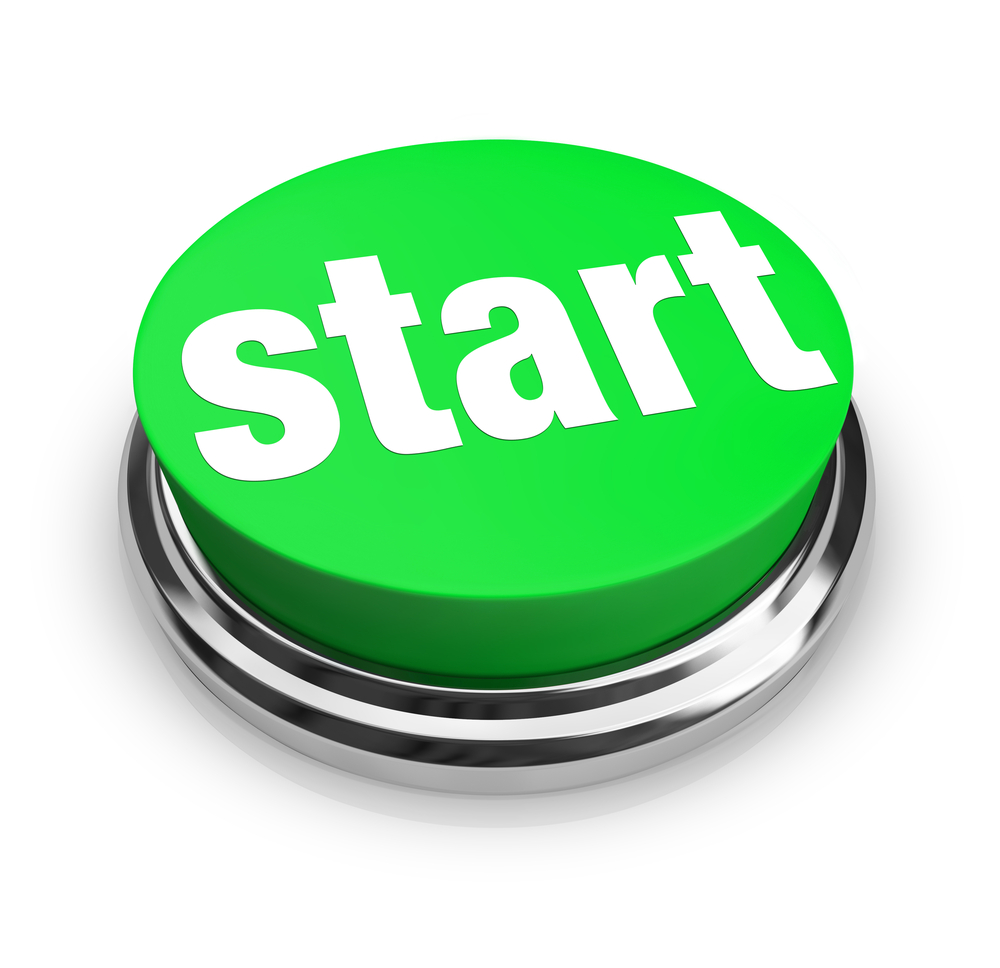 [Speaker Notes: Handout: Person-centered Planning Resources

Those are a lot of steps to think about to get started. Where should you begin?

Transitioning into the SDP will take time, information and support to figure all these things out. You may need resources to know how you’d like to do your planning. You may want a person-centered plan as a part of your planning process. 
A person-centered plan is the written result of a more in-depth, thorough and extensive planning process that can help inform your IPP with the regional center or plans with your other service providers. 
In your packet is a list of publications, on-line resources and videos about person-centered planning and person-centered plans that you can use to learn more. There are many others available on-line and in bookstores too. 

People who have been selected for the SDP may request assistance from their regional centers in person-centered planning as they transition from traditional services into the SDP.  These person-centered planning services are in addition to those provided by the regional center and are available to assist with the comprehensive planning in the SDP. What you gain from this assistance can be used to inform the development of your IPP.  Regional centers can purchase initial person-centered planning services from: 
vendored providers of person-centered planning services; or 
non-vendored providers who demonstrate they have received training or certification in the person-centered planning/facilitation process. Payment to non-vendored providers are to be made as a “Purchase Reimbursement” (service code 024.) 

Well developed person-centered planning that incorporates what is important to you and what is important for you can be critical to successful participation in the SDP.]
PLANNING
*JASON & SOFIA EXAMPLES
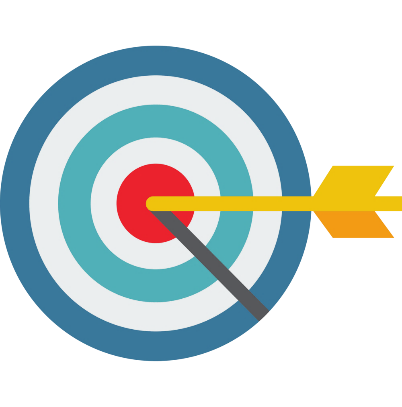 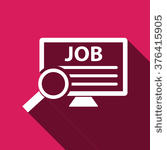 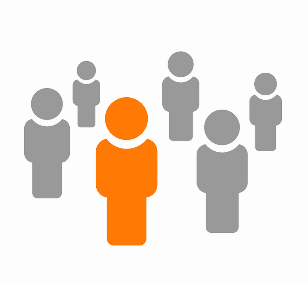 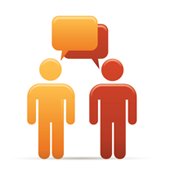 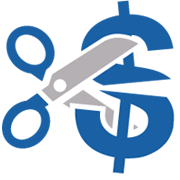 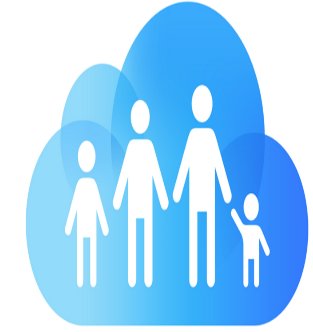 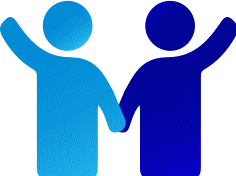 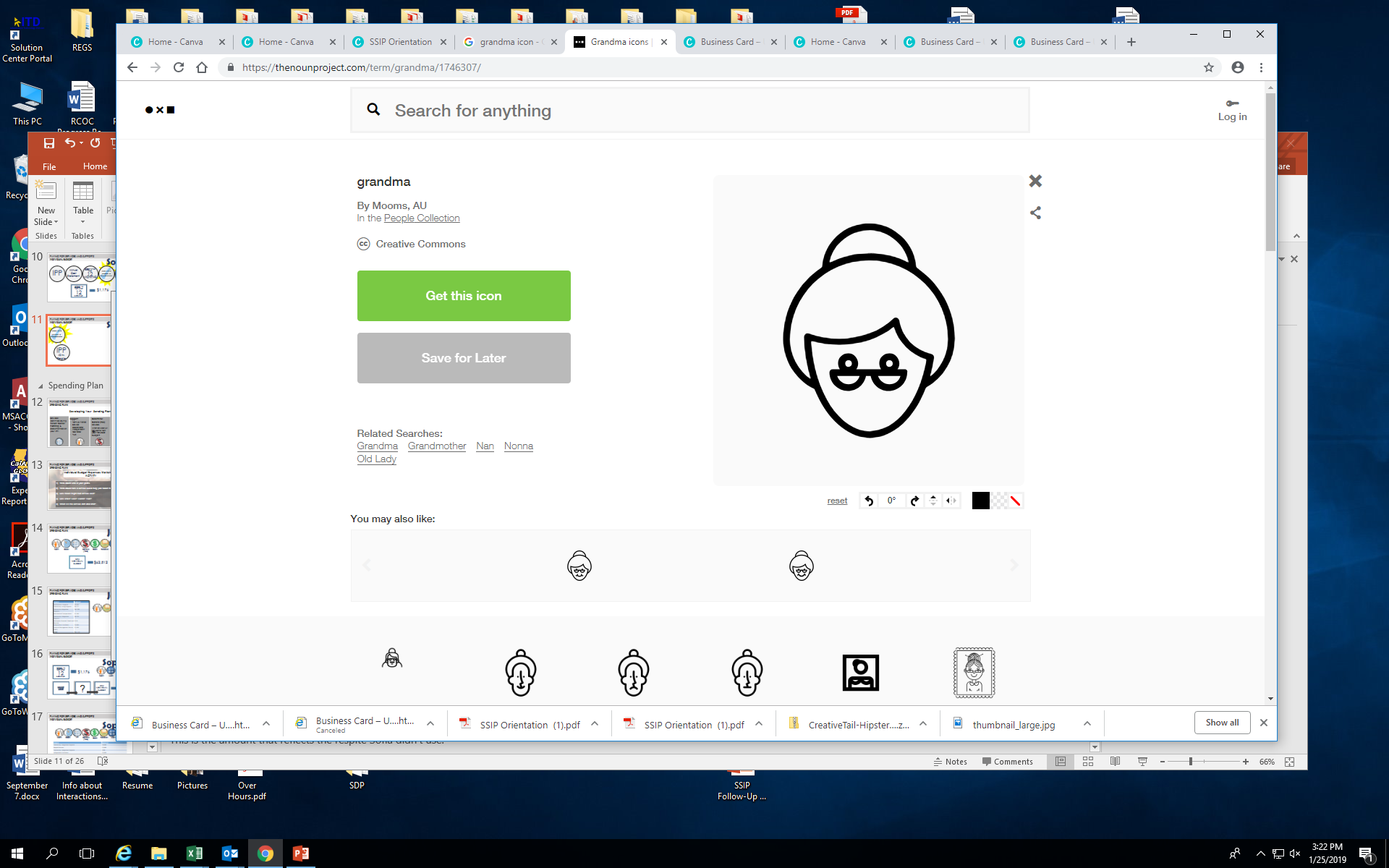 [Speaker Notes: Handout: Jason and Sofia Packet (pages 2, 3 and 4)

Training Tip! Be sure to take your time in reviewing these examples. Focus on Jason and Sofia as real people with real gifts, talents, and dreams. It will help the attendees connect the importance of person-centered planning to the full opportunities of the SDP.]
PLANNING
INDIVIDUAL PROGRAM PLAN (IPP) AND SELF-DETERMINATION
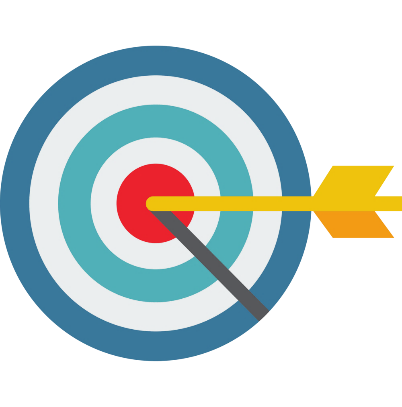 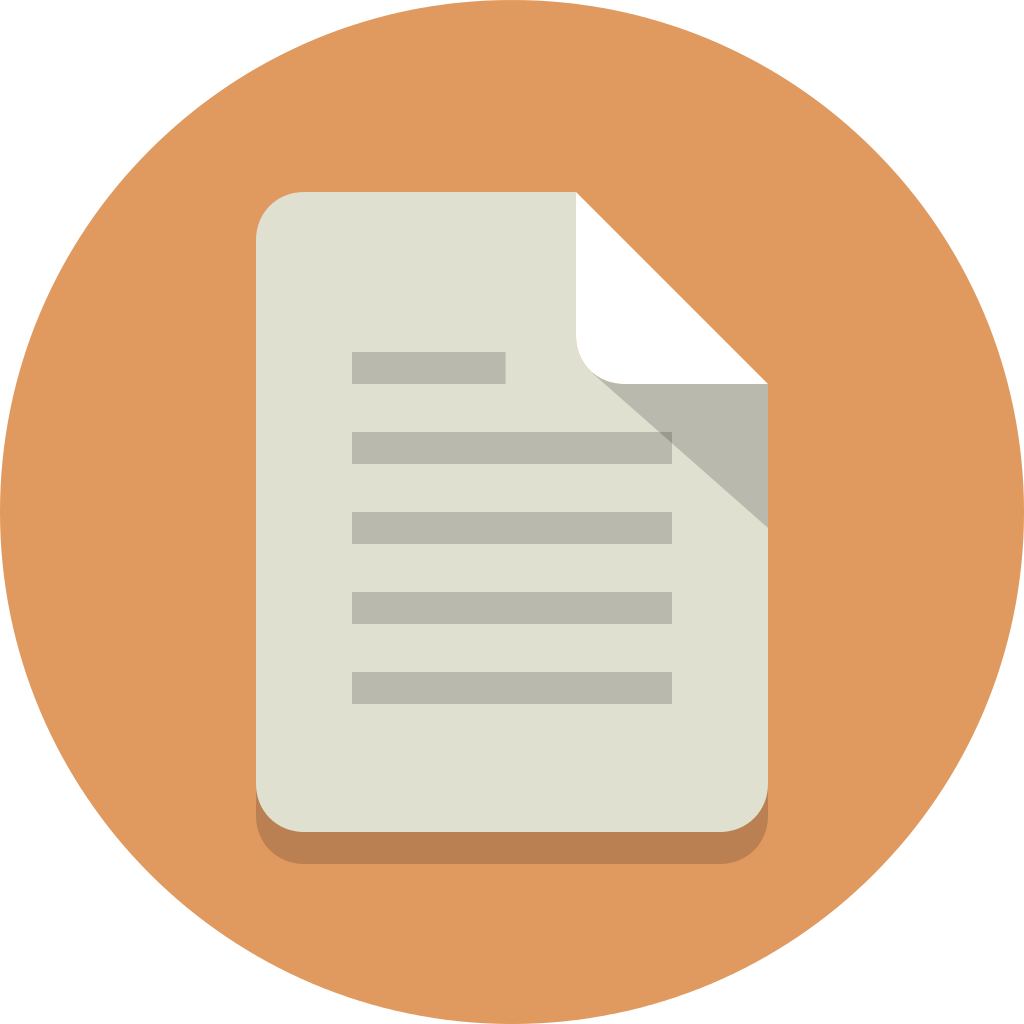 Identifies 
goals
Includes
 spending plan
IPP
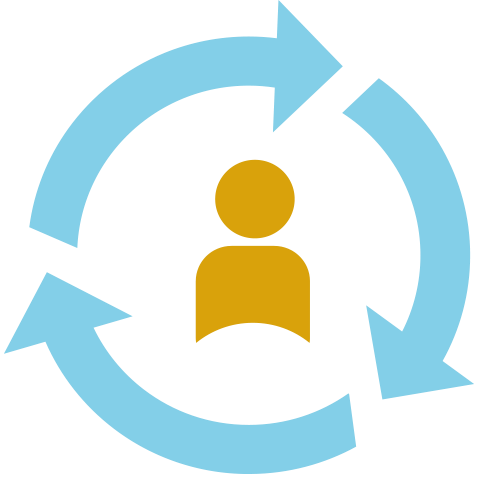 Is person-centered
Identifies
 supports
Identifies
 services
[Speaker Notes: All of that person-centered planning will be used to inform you IPP. 
Just like your IPP now, your IPP in the SDP is a plan of services that is informed by you and the people you’ve asked to help you. 
The IPP is a plan of services that will:
Identify the goals you have determined through person-centered planning
The goals will be based on your needs, preferences and life choices
Identify what supports you need to meet those goals
Identify what services you need to reach those goals
And who will provide you those services and supports
The kind, or name, of the services you select to meet your needs
How much of those services you need, or how often will those services be provided to you
Who will be providing you those services and how will they be paid for
Regional center vendors
People you decide to hire, or contract with that are not vendored with the regional center
Generic services
Natural supports you may already have in your life

Your IPP in the SDP will have your individual budget attached which shows your spending plan. It lists those services you’ve decided upon and how much they will cost. 
If you decided to have a person-centered plan as a part of your planning process, again, you can use it to inform your IPP. 
Person-centered planning is key to self-determination and each of the 5 principles.]
PLANNING
REQUIREMENTS OF PLANNING FOR SERVICES
The services you pay for from your spending plan MUST:
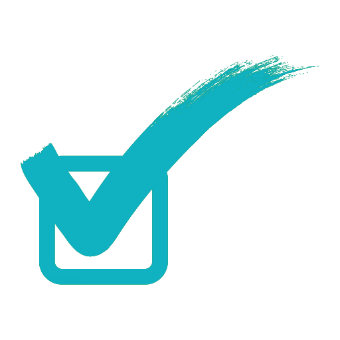 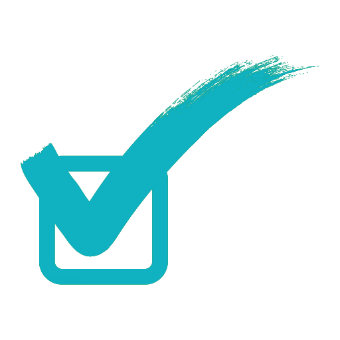 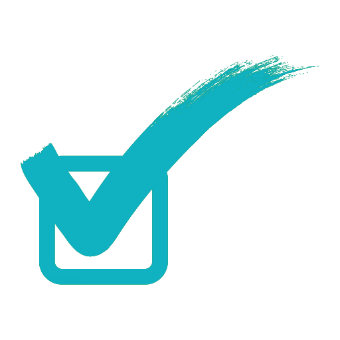 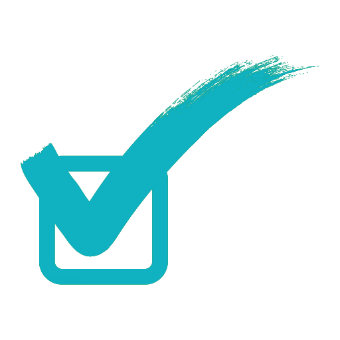 Can be vendored & non-vendored
* Be a federally recognized service
Providers must be qualified
Support choice and inclusion
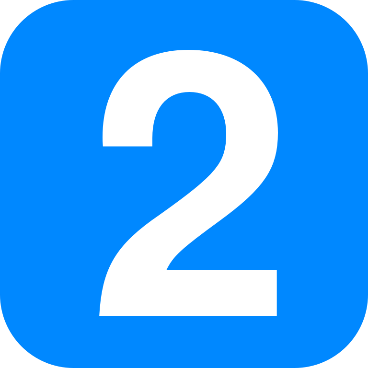 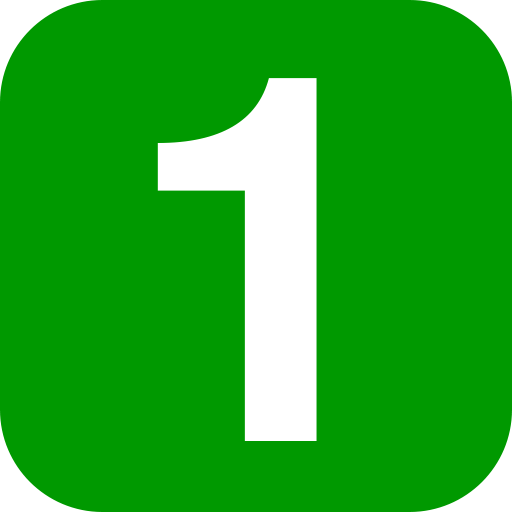 MUST try to get other sources to pay first 
(called “Generic Resources”)
MUST be provided in places where you are included in the community (called “Final Rule”)
[Speaker Notes: Handouts: SDP Service Definitions and SDP Service Codes by Budget Category

Identify what supports you need to reach your goals.  
Talk about what you need with the people you have asked to support you with your planning. This can include your independent facilitator or your regional center service coordinator. 
Identify where those services and supports can come from. Some of them are available at no cost to you, and some will be paid for using your SDP spending plan.
All the services paid for from your spending plan: 
The federal government has recognized these services and definitions and approved them for the program; these are the services available to you in SDP
Have to be provided by someone qualified to provide that service
Have to be in a setting that offers you choice and inclusion in your community; that is, the setting meets the Final Rule.
Can be provided by anyone qualified to provide the service as verified by your FMS, not just from those vendored with your regional center.

Let’s look at Generic Resources and the Final Rule to better understand that they mean for you in the SDP.

Training Tip! Point out that this is an important for slide. What this means is that it is important to you to participant in SDP so you can arrange services in a unique manner and it is important for you to abide by these requirements of planning for services in order to be able to participate in the SDP.]
PLANNING
REQUIREMENTS OF PLANNING FOR SERVICES
Generic Resources
IHSS

School District

Medi-Cal or health insurance
Personal care


Tutoring


Therapy
SAME requirement as in the traditional regional center system.
Helps you save money in your spending plan for other things.
Talk with your team if a generic resource does not meet your needs.
[Speaker Notes: The Lanterman Act states that regional centers are the payers of last resort.  Just like the way you receive services now, in the SDP, you must access other generic resources to pay first.]
PLANNING
REQUIREMENTS OF PLANNING FOR SERVICES
* Home & Community-Based Services & the Final Rule
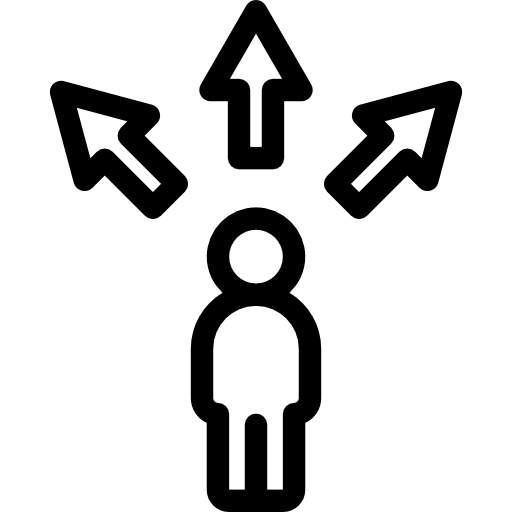 You make your own choices
The Self-Determination Program is designed so that you are included in YOUR community.
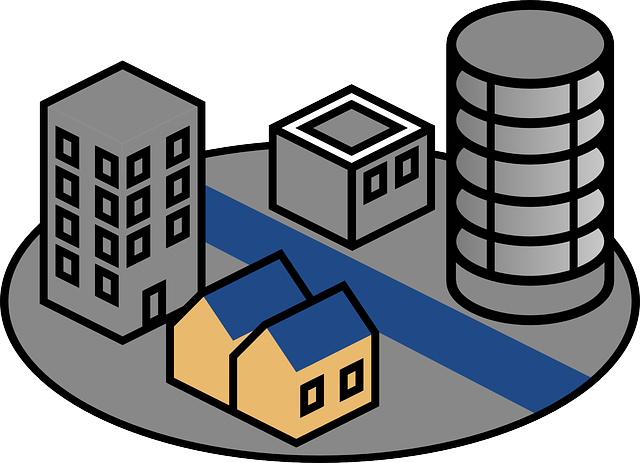 You live in neighborhoods of your choosing
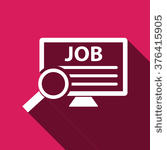 You have the opportunity to work and volunteer
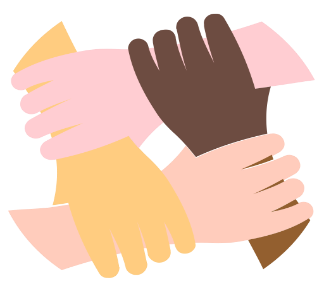 You are able to make friends with people with and without disabilities
[Speaker Notes: Handout: HCBS Final Rule

The SDP is designed so that you are included in your community. The services and supports you choose in the SDP must allow you to live, work and play in places where you have choices in how you spend your time and who you spend your time with. 
These are also things required by the federal government through the Home & Community-Based Services (or HCBS) Final Rule. 

Let’s take a look at the handout regarding the HCBS Final Rule. (Review handout “FOR CONSUMERS AND FAMILIES”)

By March 2022, all regional center vendored services will meet these requirements. The state, regional centers and vendors are working on this transition already and will complete assessments and on-site visits to show that all services meet the requirements by March 2022.  

What does this mean for you as a part of the SDP?

If you chose to use your SDP individual budget to pay for a service in a place that is intended mostly for people with disabilities and/or you receive a service with a group of other people with disabilities, that setting (or place where you receive those services) must be assessed to make sure it is in compliance with the HCBS Final Rule before you can start your service there.

Most of the services you choose in the SDP will not have to have this assessment because you will not be grouped with other people with a disability. However, if you choose a service described above, you, your service coordinator and your service provider will follow the process to make sure the setting is in compliance.]
PLANNING
REQUIREMENTS OF PLANNING FOR SERVICES
Setting Assessment and Process
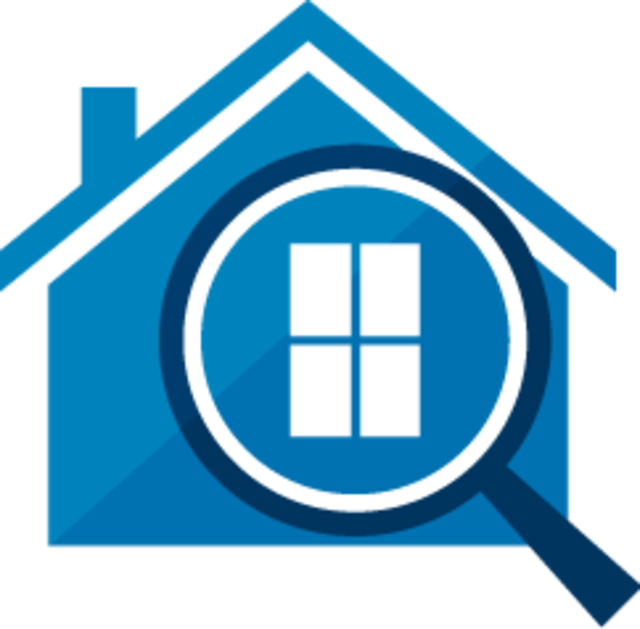 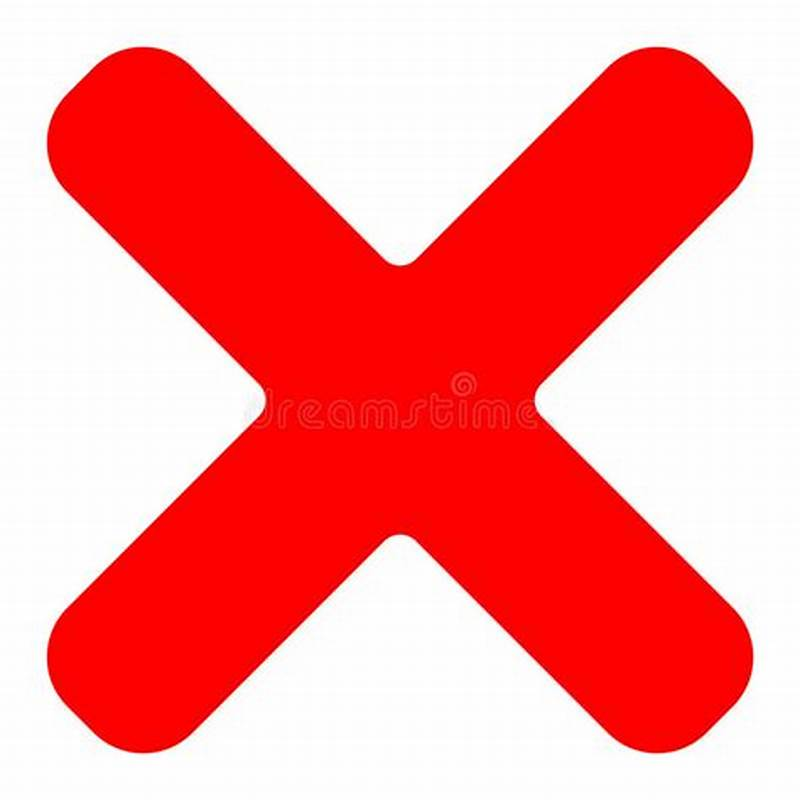 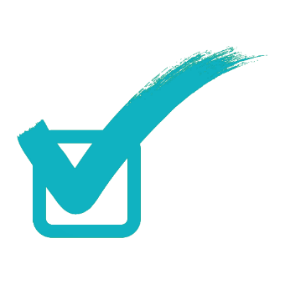 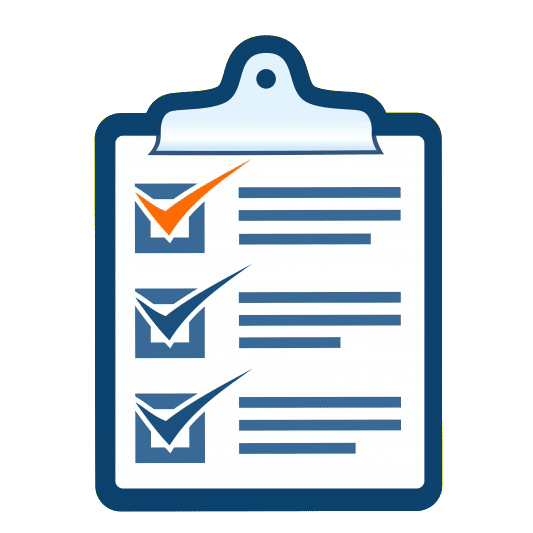 The selected provider, the regional center and YOU will  conduct an onsite assessment…
The provider will complete a self- assessment of the setting
If the provider passes you can use this service
If the provider does not pass, you can work with them towards change. If not you can NOT have services in this setting.
The FMS verifies the completion of the assessment process
[Speaker Notes: Again, if you chose to use your SDP individual budget to pay for a service in a place that is intended mostly for people with disabilities and/or you receive a service with a group of other people with disabilities, that setting (or place where you have those services) must be assessed to make sure it is in compliance with the HCBS Final Rule before you can start your service there.
A tool will be used to help you, your regional center and your service provider with the process.
There is a self-assessment part of the tool for your service provider to fill out.
You and your regional center will go to where you will have this service and go over the self-assessment tool the service provider filled out and make sure the setting meets the HCBS Final Rule.
If there are some changes needed so that the setting will meet the HCBS Final Rule, the regional center, you and the service provider should talk about what changes could be done. The goal is to work together so that the place you picked will be following the HCBS Final Rule. 
If the setting does not meet the HCBS final rule, you cannot choose to have services in that setting. 
Once the setting assessment has been completed your FMS provider will verify the completion of the assessment process.]
PLANNING
REVIEW
Person-centered planning and self-determination 

Individual program plan (IPP) and self-determination 

Requirements of planning for services
Generic resources
Community inclusion
PLANNING REVIEW
[Speaker Notes: Person-centered planning guides you and your team towards your goals, dreams and your future.

The IPP will document all of the services and supports, including your individual budget.

The services on your IPP MUST be federally recognized services, from qualified people, support community inclusion, and can be from both vendored and non-vendored providers. 

Generic services MUST be accessed first.]
PAYING FOR SERVICES AND SUPPORTS
5 PRINCIPLES
Freedom
Authority
Support 
Responsibility 
Confirmation
ROLES AND RESPONSIBILITES 
You 
Family/Circle of Support
Service Coordinator
Financial Management Service 
Service Provider
Independent Facilitator
PAYING FOR SERVICES AND SUPPORTS
OVERVIEW
FINANCIAL MANAGEMENT SERVICE
SPENDING PLAN
INDIVIDUAL BUDGET
3 MODELS

COST

REQUIREMENTS

ACTIVITY
DEVELOPING 

DETERMINING AMOUNT

CHANGES

ACTIVITY
DETERMINING AMOUNT

CHANGES

LAWS & REQUIREMENTS
[Speaker Notes: These are the areas we’ll cover regarding paying for services and supports.

Training Tip! This may be confusing for people and there is a lot of information. Read up on the 1/11/2019 DDS directive that defines the Individual Budget and the Spending Plan. Point out the basic differences at this point and reassure the attendees that we will go through these slides in detail so it becomes clear.]
PAYING FOR SERVICES AND SUPPORTS
INDIVIDUAL BUDGET
Overview
INDIVIDUAL BUDGET
Determining your individual budget

Changes to your individual budget 
 
Jason and Sofia examples
PAYING FOR SERVICES AND SUPPORTS
INDIVIDUAL BUDGET
Determining Your Individual Budget
SPENT IN THE LAST
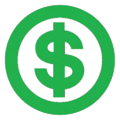 IPP
12
MONTHS
[Speaker Notes: The individual budget amount is based on the amount of money the regional center spent on your services in the last 12 months. 
It’s not the amount of money authorized for services, but the amount spent. 
The services you have in your IPP that you didn’t use will not appear as part of the money spent in the past 12 months.
A report called an Annual Cost Statement will show this amount. It may also be called by other names such as “Statement of Services Provided,” etc.  You can ask your service coordinator for it.
Some amounts spent may not show up on your cost statement, such as receiving transportation services as a group. This is a group rate and would not be reflected in this statement.  
Talk with your service coordinator to determine if all of your services are reflected. 
If they are not, your service coordinator will help you account for those amounts spent on your services.]
PAYING FOR SERVICES AND SUPPORTS
INDIVIDUAL BUDGET
Determining Your Individual Budget
Less Than 12 Months of Service?
THAT WOULD HAVE BEEN USED
OVER
AVERAGE COST OF SERVICES USED FOR IDENTIFIED NEEDS
12
MONTHS
[Speaker Notes: For new regional center consumers or consumers with less than 12 months of services:

If you don’t have 12 months of regional center services, your budget will be based on the services and supports you would have used through the traditional system. 

The regional center calculates what the cost of providing your needed services and supports would have been. 
This is done by using the average cost that would have been paid for each of your identified services and supports and how often the it’s determined each service or support is needed. 
The cost may be adjusted if the regional center determines the participant has unique needs that result in a higher or lower cost. Unique needs may include, but are not limited to, language preference, support for behavioral/medical needs and location of available services. 
Again, this is done to determine the costs of services and supports that would have been spent on you so the average cost should reflect the services and supports you would have used for your identified needs in the traditional service system.]
PAYING FOR SERVICES AND SUPPORTS
INDIVIDUAL BUDGET
When Your Individual Budget Can Change
UNMET NEED

Needed services in your IPP were not used.

There were needs not addressed in your IPP.
CHANGE IN CIRCUMSTANCE

Life has changed, and so have your needs.
OR
[Speaker Notes: Unmet needs: 
Some examples of unmet needs can include:
The provider didn’t have a staff person who spoke your language so you were unable to use that service.
The provider was far from your home so it made it difficult to use that service.
You were waiting for a provider to have an open spot in their program.
You couldn’t find a respite provider who could work the hours you needed.
Changes in circumstances: 
Some examples of a change in circumstance can include:
Leaving or entering school.
Losing or getting a job.
Getting very sick or getting better.
Moving into your own apartment or moving back home with your family.
Through person-centered planning, you determine a need for a service that wasn’t identified before.
Or, you identify a service you had before but no longer need.
Determine if your individual budget amount would change based on the definitions of an unmet need or a change in circumstances. 
Most budgets will not, but if so, your service coordinator will help make sure to add the amount that would have been spent on unmet needs and to account for any changes in your circumstances by adding or deducting the costs identified.  
Your service coordinator will be able to explain how this is done. Essentially, they determine what amount would have been spent to account for any adjustments.   
Have trust – This is not your only chance to review your needs and your budget. If you have a change in your life, your team will come back together with you and support your needs. 
Individual budget amount:
Starts with the amount of money the regional center spent on your services in the last 12 months;
Reflects any additional costs that would have been spent on any unmet needs; and 
Reflects either the addition or deduction of the costs for services due to a change in your circumstances. 

Changes to your individual budget reflect what would have been spent by the regional center, including unmet needs and changes in circumstances, regardless of your choice to participate in the SDP.]
PAYING FOR SERVICES AND SUPPORTS
INDIVIDUAL BUDGET
Your Individual Budget Must:
Include paying for your Financial Management Service

Include paying for an independent facilitator (if hired).

Be certified by your regional center.
[Speaker Notes: There are some things, in accordance with the SDP law, that cannot be considered an unmet need or a change in circumstance and therefore these are things that cannot increase your individual budget. 
Paying for your Financial Management Service
Paying for an independent facilitator (if hired).
The services that are not available through the traditional services system cannot be used as an unmet need to change your individual budget amount. For these items, you can pay for these services in the SDP, but you cannot adjust your budget to include them. 
Regional center must certify your individual budget. 
This means your regional center is required to certify that the individual budget amount would have been spent by the regional center, including any adjustments for unmet needs or changes in circumstances, regardless of your choice to participate in the SDP.]
PAYING FOR SERVICES AND SUPPORTS
Jason
INDIVIDUAL BUDGET
SPENT IN THE LAST
IPP
Annual 
Cost Statement
Regional Center Certifies
12
MONTHS
$63,100
*INDIVIDUAL BUDGET
[Speaker Notes: Handout – Jason & Sofia Individual Budget (page 5 in the packet)

Let’s take a look at how this looked for Jason.  In the last 12 months, the regional center spent $63,100 on his services. 
Those services were his day program, personal assistant hours and independent living skills training. 
He had no unmet needs and his circumstances are the same. 
His individual budget is $63,100.]
PAYING FOR SERVICES AND SUPPORTS
Sofia
INDIVIDUAL BUDGET
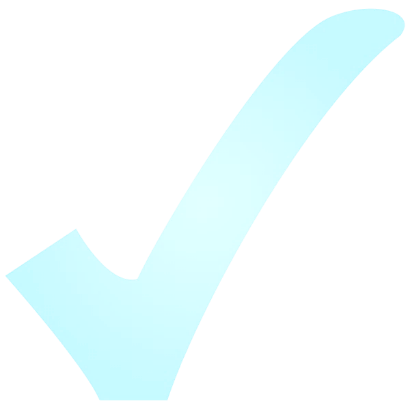 SPENT IN THE LAST
IPP
Annual 
Cost Statement
SPENT IN THE LAST
UNMET NEED
12
CHANGE IN CIRCUMSTANCE
12
MONTHS
MONTHS
$2,100
[Speaker Notes: Now, let’s look at Sofia. In the last 12 months, the regional center spent $2,100 on her services. 
This was spent on respite services which she used for 7 hours each month. 
Sofia’s previous IPP reflects that 40 hours of respite was needed per month. 
Sofia’s family did not use all the hours because her grandmother, who is her provider, was not available. 
They decide that the hours of respite that weren’t able to be used each month were an unmet need.]
Sofia
PAYING FOR SERVICES AND SUPPORTS
INDIVIDUAL BUDGET
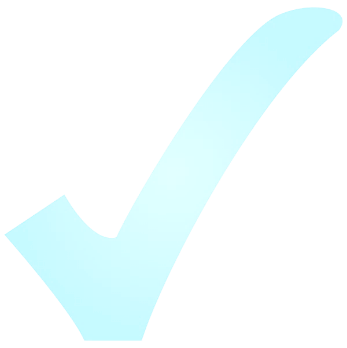 Regional Center Certifies
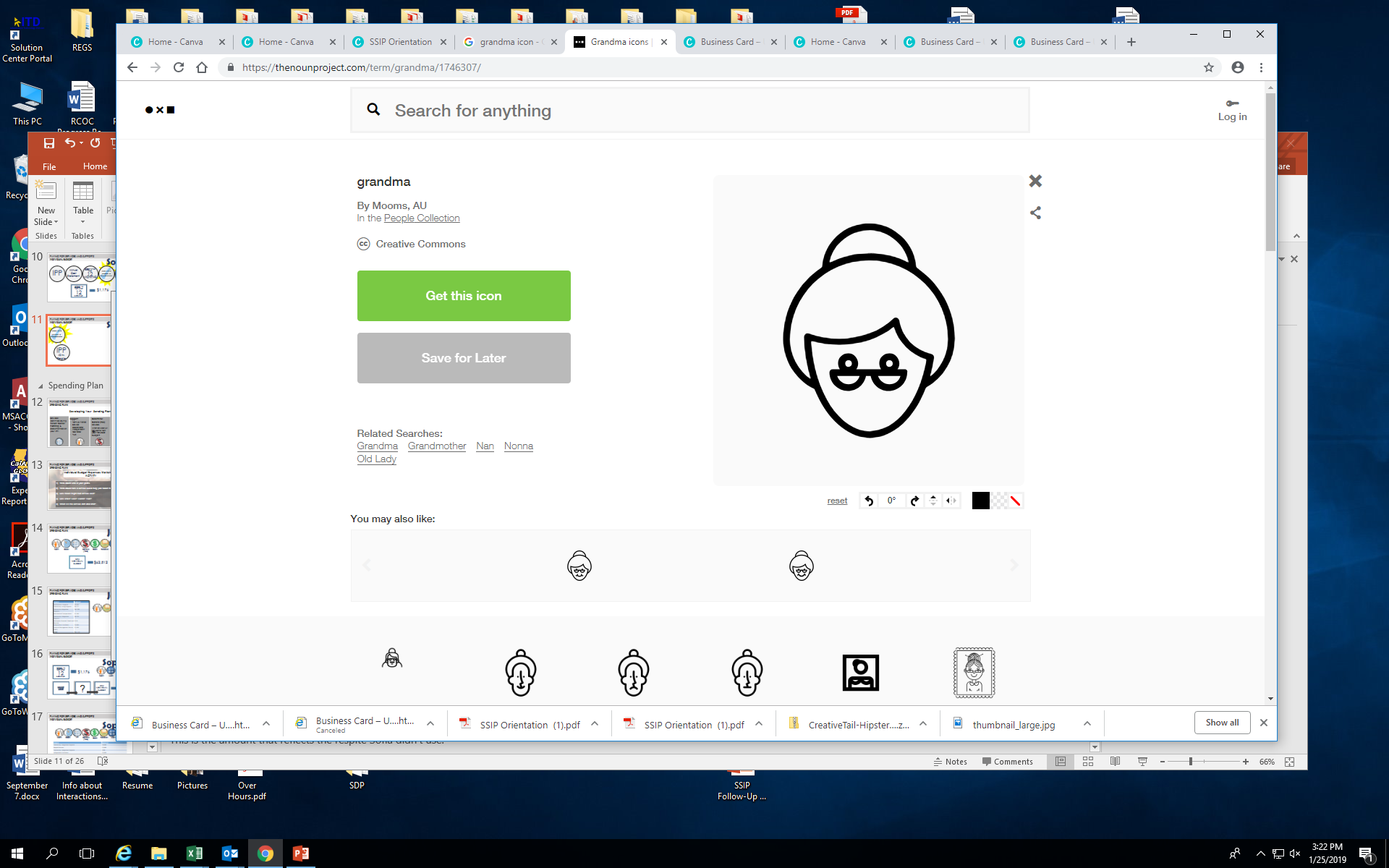 UNMET NEED
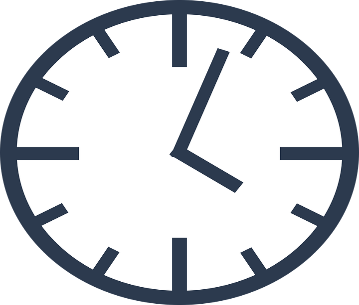 IPP
Monthly
40 Hours Respite
Provided 
7 Hours Respite
Unused 
33 Hours Respite
33 hours x $25 per hour = $825 per month 
$825 per month x 12 months = $9,900
*NEW Individual Budget 
$12,000
UNMET
$9,900
USED 
$2,100
[Speaker Notes: Handout – Jason & Sofia Individual Budget (page 5 in the packet)

Sofia’s grandmother is her respite provider and was unavailable to provide all the respite hours to Sofia that she needed each month.  
Sofia and her family still need 40 hours per month so this is identified as an unmet need. 
Sofia’s service coordinator determined how much would have been spent on Sofia’s respite services. 
Here’s the math: 
40 hours needed each month – 7 hours used each month = 33 hours not used
33 hours not used x $25 per hour = $825 per month not spent each month
$825 per month x 12 months = $9,900 not spent last year but needed
This is the amount that reflects the respite Sofia wasn’t able to use.  
Sofia’s individual budget was increased by $9,900 to account for the respite that would have been paid had she been able to use the service. 
Her adjusted individual budget is $12,000. This is the amount she and her family will use to purchase the SDP services and supports she needs in her IPP.]
PAYING FOR SERVICES AND SUPPORTS
INDIVIDUAL BUDGET
INDIVIDUAL BUDGET REVIEW

Determining your individual budget

Changes to your individual budget 

Requirements for planning
 
Jason and Sofia examples
PAYING FOR SERVICES AND SUPPORTS
SPENDING PLAN
Overview
SPENDING PLAN
DEVELOPING YOUR SPENDING PLAN

BUDGET CATEGORIES

JASON AND SOFIA EXAMPLES

ACTIVITY
[Speaker Notes: You have determined your individual budget. Now, you figure out the spending plan. 
The spending plan details how the available funds in your individual budget will be used to purchase services and supports you need in your IPP. 
Your spending plan will only pay for the services and supports that will help you reach the goals identified through the person-centered planning process and are listed in your IPP.  
You have responsibility in spending government funding and have to follow the rules we’ve talked about:
Generic, or free, services need to be used first
You can only pay for services recognized by the federal government for SDP
Your services have to meet the HCBS Final Rule
Ask for help from your independent facilitator, service coordinator or other people you work with during your person-centered planning to talk about the services you need to be paid from your spending plan.]
PAYING FOR SERVICES AND SUPPORTS
SPENDING PLAN
Developing Your Spending Plan
Support:

Family& friends 
Service Coordinator
Independent facilitator 
FMS
Determine:

Generic services. 

What services will not come from your individual budget?
Determine:

Who?
How often?
When? 
Length of time?
Cost?
Services identified during Person-Centered Planning & documented on your IPP.
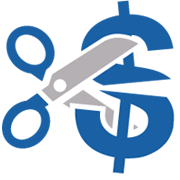 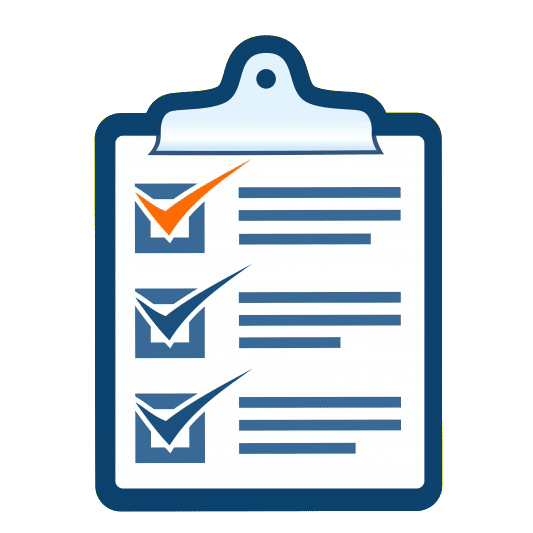 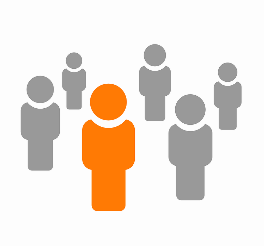 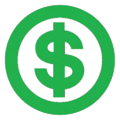 [Speaker Notes: You and the people supporting you will determine exactly how much will be spent on each service from your spending plan in your IPP. 
You and your team need to identify which services or supports you can receive for free.  Again, these are called “generic services” and they are free to anyone who qualifies to use them, not just people who receive services from the regional center.
Identify which services you will pay for from your SDP individual budget. Your service coordinator will help you look at the services you defined and determine if they are federally recognized services for the SDP. They will use the same list of SDP services and definitions you have in your handouts. 
For the parts that you want to pay for from your individual budget, figure out:
Who will provide the service?
How often will that service be provided?
When will it start?
How long will the service be provided over the next year?
How much will it cost?
Is it a total cost or per hour/day/month?
For people you want to hire, remember to include costs for taxes and insurance. Work with your FMS regarding following labor laws and to account for the costs of these items in your spending plan. 
Your regional center and financial management services provider, or FMS, can help with these types of questions.
Try to stretch your funding! Remember your spending plan needs to be set up to last you the whole year! 
The services you determine to pay for from your individual budget will be listed out in your spending plan.

Training Tip! Reassure your audience that this part of planning will take time. Keep in mind that when the pilot project started, people took quite a bit of time to set up their services and develop what was their spending plan.]
PAYING FOR SERVICES AND SUPPORTS
SPENDING PLAN
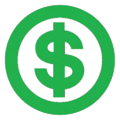 Budget Categories
The 3 Budget Categories: 

Living Arrangement

Employment & Community Participation

Health & Safety
Spending Plan Changes:

Transferring up to 10 % 
between categories

Transferring more than 10% 
between categories
[Speaker Notes: Although you have lots of flexibility with the services you want, the regional center still needs to be able to report how money is being spent on services. This is a requirement of the federal government. 
Your regional center will assign a service code for each service in your spending plan. Each service code belongs to a budget category that groups services together based on the type of service it is. 
The three budget categories are:
Living Arrangement – Supports you need in your home
Employment & Community Participation – Services and things you need to be included in your community  
Health & Safety – These services relate to anything that helps keep you healthy and safe

You may need to change how your budget is spent over the course of the year. This would be a spending plan change. 
You may annually transfer up to 10 percent of the funds originally in any budget category to another budget category or categories without approval from the regional center or IPP team. Transfers exceeding 10 percent of the budget category require approval/agreement from the regional center or IPP team.

That’s a lot of information but what you need to remember now is that you can transfer money in your spending plan if you needs change. Your service coordinator, FMS and independent facilitator can help you figure this out.]
PAYING FOR SERVICES AND SUPPORTS
Jason
SPENDING PLAN
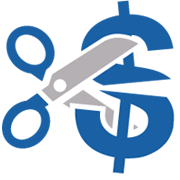 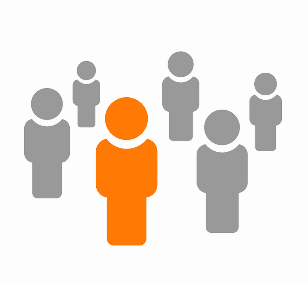 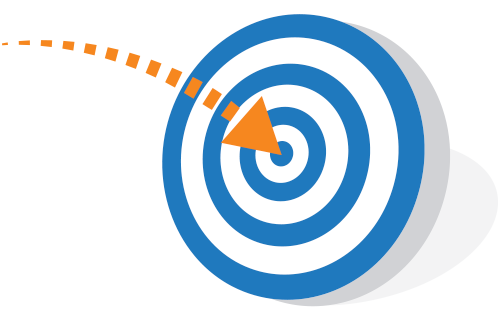 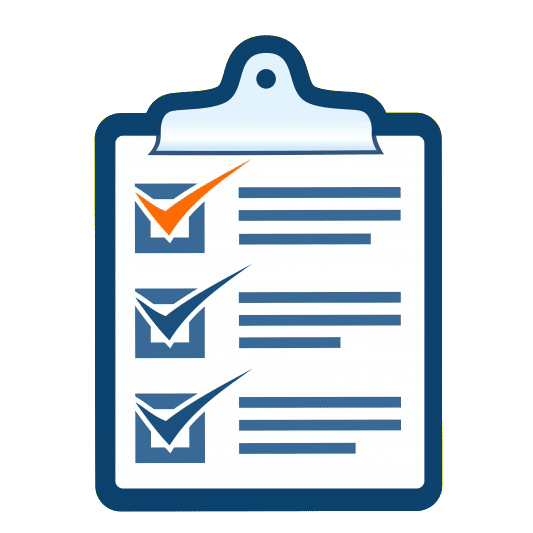 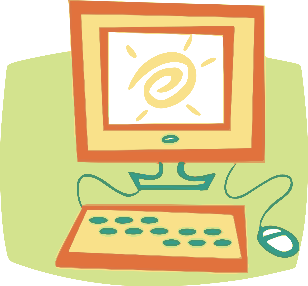 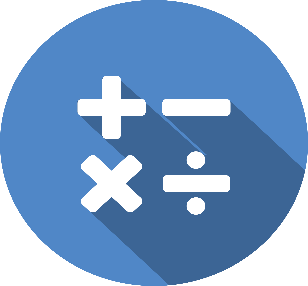 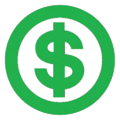 Team
Goals
Research
Math
Generic
Spending Plan
IPP
Costs
INDIVIDUAL BUDGET
SPENDING PLAN
$63,100
$58,804
[Speaker Notes: Let’s start with Jason and see how his spending plan was figured out. 
Jason and his planning team
Identified his goals and the services needed to meet to those goals.  
They made sure the goals, and services were documented in his IPP
They looked at what services would be free/generic
They determined which services would cost money
They did research to identify:
Who will provide the service
How often that service will be provided
When it will start
How long the service will be provided over the year
How much it cost
How it will be paid for
Who will pay for it
6) They calculated the math for the costs
7) They created his spending plan
Jason will meet his goals using natural supports, generic services and some providers he will hire. 
Individual budget (the amount spent on Jason’s services in the last 12 months) was $63,100.  
Jason used his individual budget amount to pay for some of his services.  
He used $58,804 based on the information in his IPP and the spending plan that he created.]
PAYING FOR SERVICES AND SUPPORTS
Jason
SPENDING PLAN
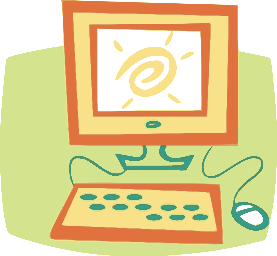 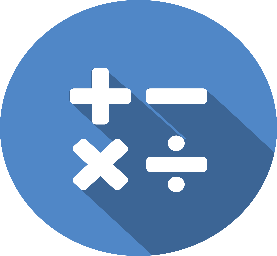 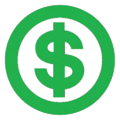 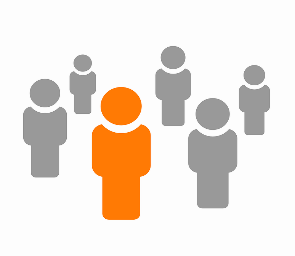 *SPENDING PLAN
[Speaker Notes: Handout: Jason and Sofia Packet: Spending Plan (pages 6 and 7)

Jason and his team figured out what to call his services based on the SDP services and their definitions. 
Page 6 shows what Jason and his team called his services during planning
Page 7 shows his spending plan with the SDP services and the math
2) They may have had to research some of the costs or decided to do the research together as part of a meeting.  
3) Jason and his team sat down and figured out the math.
Here’s the service titles and the math:
Gardening Coach service is Employment Supports – 40 hours/month at job site for 12 months @ $27/hour (includes taxes/benefits)
Home skills coaching is Community Living Supports – about 6 hours/week (about 26 hours/month) for 12 months @ $27/hour including taxes
Staff to support multiple goals; locate/research apartments, support at church activities, support at the gym and support to learn to use public transportation is Community Integration Supports – 100/hours per month @ $24/hour including taxes
Transportation is Non-Medical Transportation – Uber, public transportation and ACCESS @ $100/month
Social coach/connector is Community Integration Supports – 12 hours/month @ $30/hour including taxes
Gym is Community Integration Supports - $10/month
Independent facilitator – Estimated 50 hours @ $20/hour (includes taxes) to help set up services and supports at the beginning of Jason’s plan
FMS – 12 months @ $165/month]
PAYING FOR SERVICES AND SUPPORTS
Sofia
SPENDING PLAN
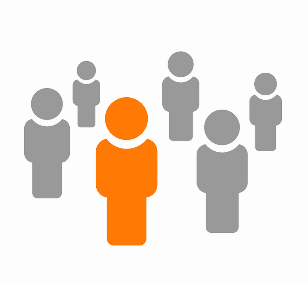 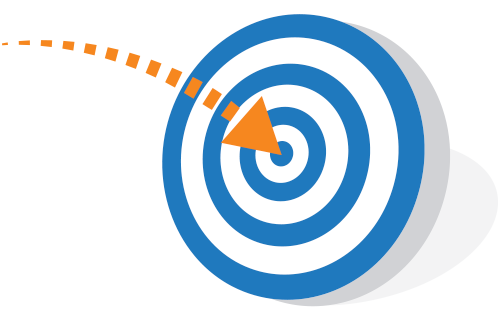 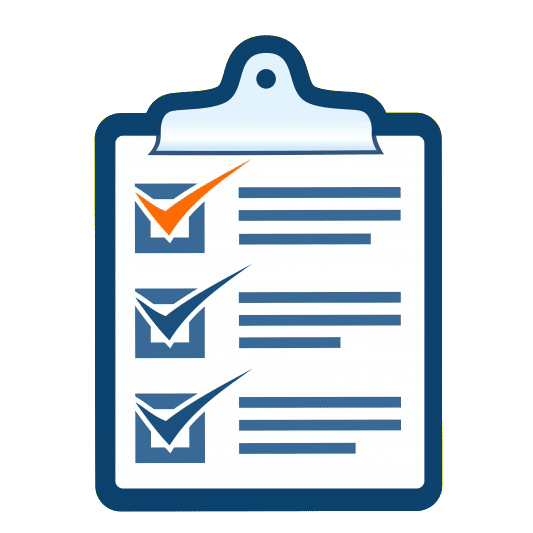 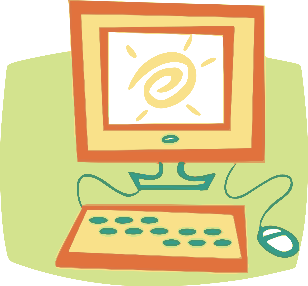 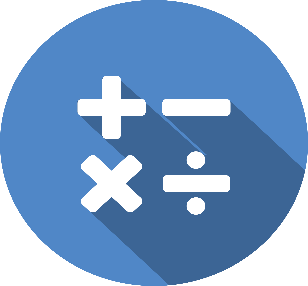 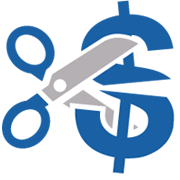 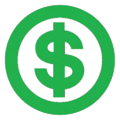 INDIVIDUAL BUDGET
$12,000
$8,900
SPENDING PLAN
[Speaker Notes: Sofia’s adjusted individual budget amount is $12,000. This is the amount she and her family will use to purchase the SDP services and supports she needs in her IPP.
Sofia, her family and her team
Identified her goals and the services needed to meet to those goals 
They made sure the goals, and services were documented in her IPP
They looked at what services would be free/generic
They determined which services would cost money
They did research to identify:
Who will provide the service
How often that service will be provided
When it will start
How long the service will be provided over the year
How much it cost
How it will be paid for
Who will pay for it
6) They calculated the math for the costs
7) They created her spending plan.
Sofia will meet her goals using free services and some providers her family will hire. 
Sofia used $8,900 based on the information in her IPP and spending plan.]
PAYING FOR SERVICES AND SUPPORTS
Sofia
SPENDING PLAN
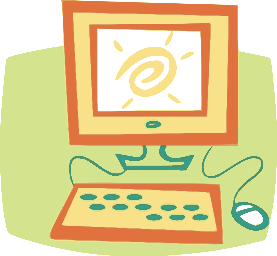 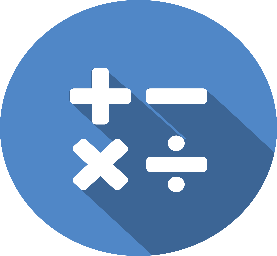 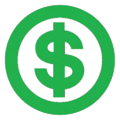 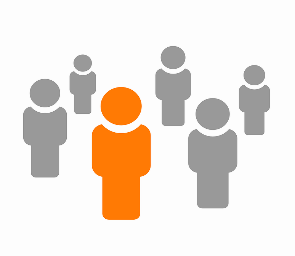 *SPENDING PLAN
[Speaker Notes: Handout: Jason and Sofia Packet: Spending Plan (pages 8 and 9)

Sofia and her team figured out what to call her services based on the SDP services and their definitions. 
Page 8 shows what Sofia and her team called her services during planning
Page 9 shows her spending plan with the SDP services and the math
2) They may have had to research some of the costs or decided to do the research together as part of a meeting.  
3) Sofia, her family and the people who support them sat down and figured out the math.
Then, they determined the following:
Staff support while socializing/hanging out with friends after school and staff support while at her art class is Community Integration Supports – 5 hours/week, 32 weeks/year @ $20/hour totaling $3,200 
Staff support while socializing/hanging out with friends during summer break is also Community Integration Supports – 20 hrs/week, 4 weeks @ $20/hour totaling $1,600
So this area totals $4,800
Summer camp is Respite Services 
Art Class is Community Integration Supports – cost of the local class through parks and recreation in her area
Independent facilitator – Estimated 50 hours @ $20/hour (includes taxes) to develop person-centered plan and accessing services during her IPP, IEP and with public benefits agencies
FMS – 12 months @ $75/month]
PAYING FOR SERVICES AND SUPPORTS
SPENDING PLAN
*Spending Plan
ACTIVITY
Think about one of your goals.

Think about how a service could help you reach that goal. 

How much might that service cost? 

How often? Hour? Month? Year?

When will the service start and end?
[Speaker Notes: Handout: Spending Plan Activity (Should take about 15 minutes.)

Now we are going to use a worksheet that will help you think about your SDP individual budget.
Think of one your goals you might have in the SDP. 
What service might you use to reach that goal.
Think about how much that service might cost. You can take your best guess for this activity. You will receive help when figuring out your expenses during your actual planning process.
Are you paying a person?  By the hour?  How many hours per week?  How many weeks per year?
Is it a one-time fee?  Monthly fee?
When will the service start?  When will the service end?  
Let’s take a few minutes and see if we can work this through. 

Training Tip! Don’t get too bogged down in details. Help the attendees to get the concept by asking them to focus on just one service or support. Tell them to just estimate. The goal here is to help them get the concept of developing a spending plan, not to specifically and accurately fill out the worksheet.]
PAYING FOR SERVICES AND SUPPORTS
REVIEW
SPENDING PLAN REVIEW

Developing your spending plan

Jason and Sofia examples

Activity
[Speaker Notes: Services will be person-centered and listed in your IPP. 

You and your support people/team will determine what services you need to meet your goals.

You will determine what generic services are available to you first. 

You will research and calculate the cost of the rest of your services and supports on your spending plan. 

Training Tip! The next section on FMS is pretty content heavy, think about taking one of your breaks here or giving at least a stretch break before diving into the FMS.]
PAYING FOR SERVICES AND SUPPORTS
FINANCIAL MANAGEMENT SERVICE
Overview
FINANCIAL MANAGEMENT SERVICE (FMS)
FMS OVERVIEW

DETERMINING YOUR RELATIONSHIP WITH YOUR FMS

3 MODELS
 
COST OF FMS

JASON AND SOFIA EXAMPLES
PAYING FOR SERVICES AND SUPPORTS
FINANCIAL MANAGEMENT SERVICE
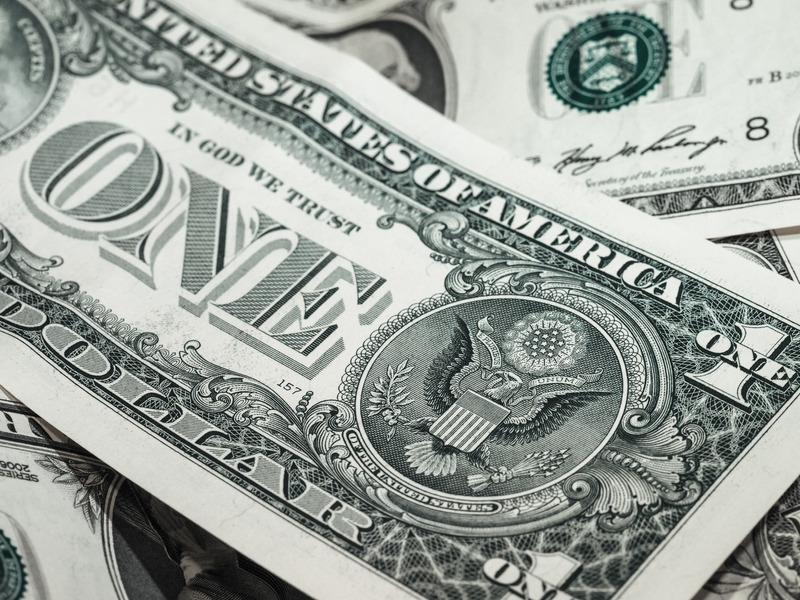 FINANCIAL MANAGEMENT SERVICE
(FMS)
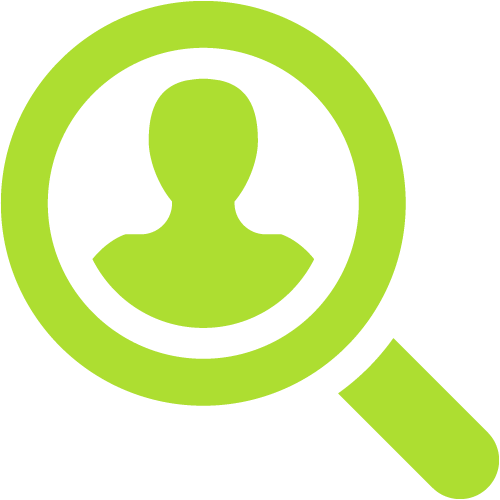 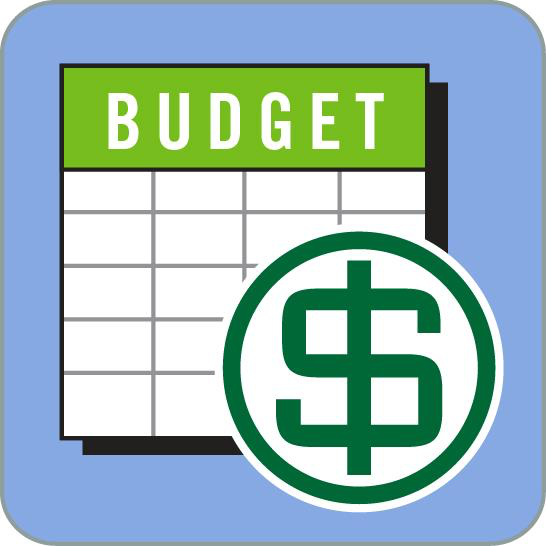 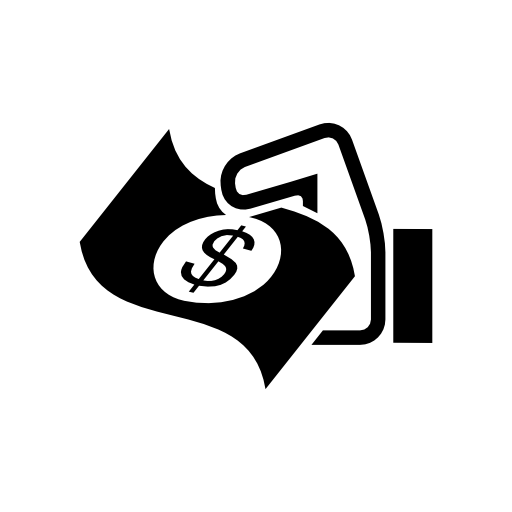 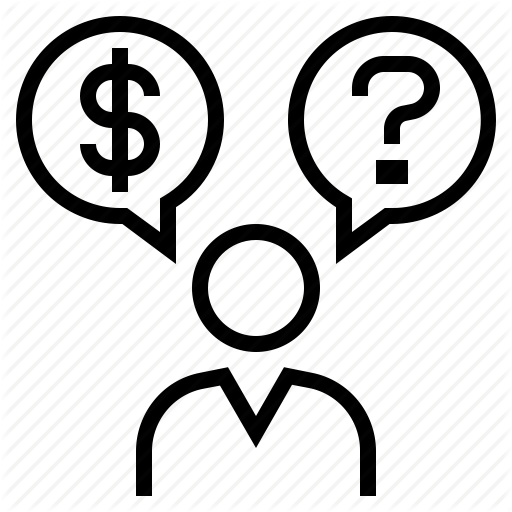 Support With Spending Plan
Checks Background and Qualifications
Provides You  Monthly Summaries
Uses Budget to Pay for Services
[Speaker Notes: One of the largest supports to you is your financial management service, or FMS. 
The FMS is the only service provider who must be vendored with the regional center and is the only service you are required to have. 
The FMS uses your spending plan to pay for the services and supports in your IPP.
They send you and your regional center monthly summaries on you spending plan.
They will help you make sure you don’t overspend.
The FMS will make sure the people you select to work for you are qualified to provide the service they’re hired to do. 
They will help your potential staff get background checks done, if needed.]
PAYING FOR SERVICES AND SUPPORTS
FINANCIAL MANAGEMENT SERVICE
Relationship with Your FMS
The FMS provides services and supports based 
on your specific needs. 
How do you determine that relationship?
What is your relationship with your employees?
Will you have employees?
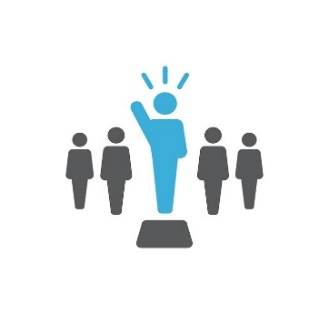 [Speaker Notes: The next few slides walk through how to decide which FMS relationship you NEED for the services and supports in your spending plan.]
PAYING FOR SERVICES AND SUPPORTS
FINANCIAL MANAGEMENT SERVICE
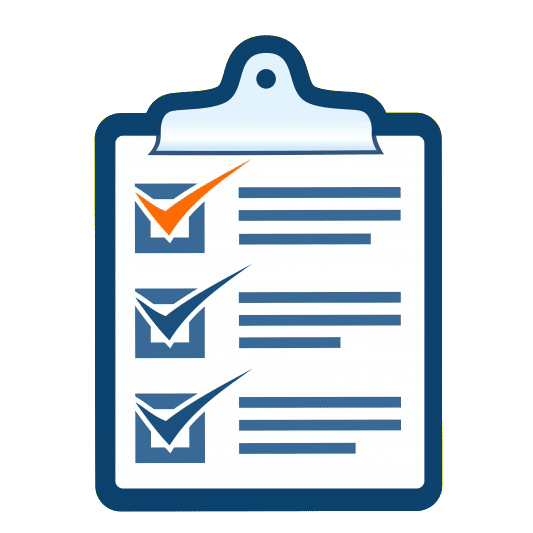 ?
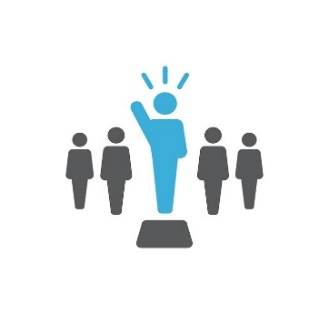 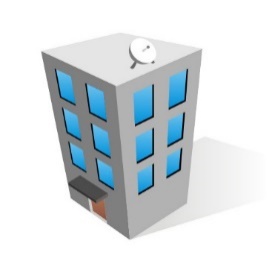 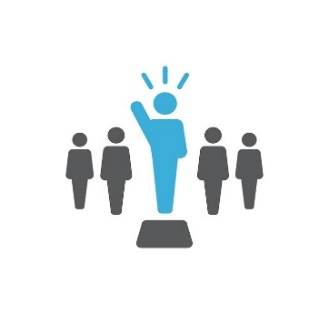 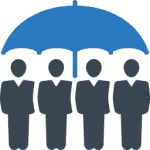 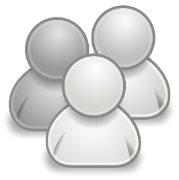 Co-
Employer
Bill Payer
Sole Employer
[Speaker Notes: You have your IPP and your spending plan which shows the services and supports you’ve selected. 
To determine your relationship with your FMS, start with asking yourself if you will have employees as a part of your plan. And, if you will have employees, who will have the employer relationship with them. 
Let’s look through the different ways to answer those questions.]
PAYING FOR SERVICES AND SUPPORTS
FINANCIAL MANAGEMENT SERVICE
Bill Payer
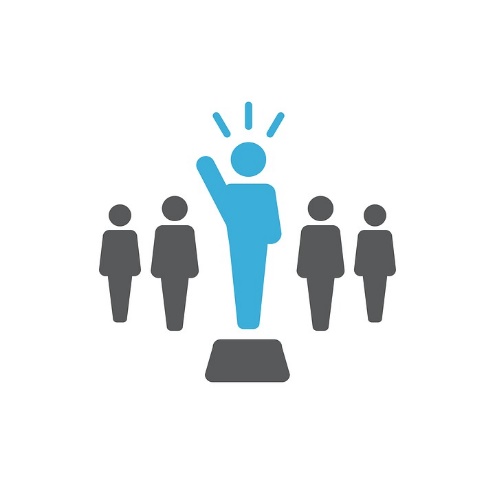 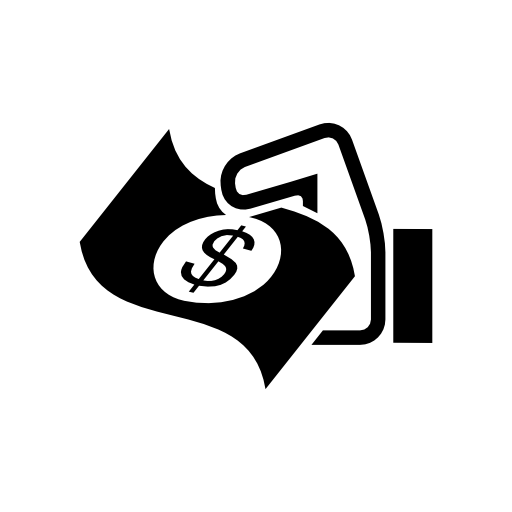 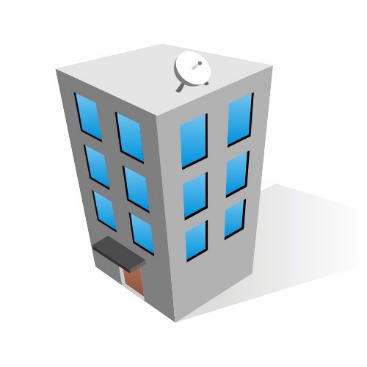 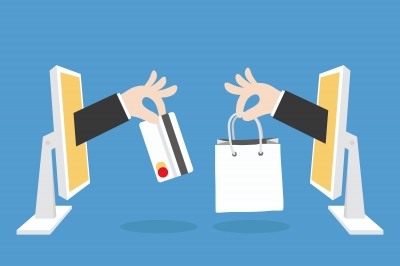 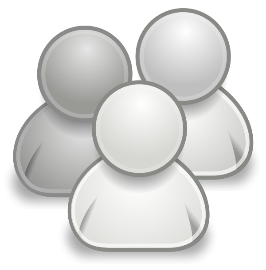 The people who help you already work for an agency.
You do NOT want to be the employer of your workers.
FMS will pay the bills.
FMS will purchase items from a company for you.
[Speaker Notes: You have your IPP and your spending plan which shows the services and supports you’ve selected. 
So, you ask the question, “Will I have employees?”
No – No employees. 
I am only purchasing items 
I will not have employees because I am hiring an agency/company to provide people to work with me. I do not have an employer/employee relationship with the people helping me. I’ve hired an agency/company and the people who help me are employed by the agency/company.
This would be the Bill Payer Model:
The FMS providing these services writes checks and pays for services and supports listed in the IPP on your behalf.  
No employer/employee relationship exists between the FMS, the service provider, or the participant.  
A participant may choose this model of FMS provider only when purchasing goods or when purchasing services and supports from an agency or company.  
The agency or company is responsible to provide the items and/or workers, and the FMS provider writes the check for the services and supports provided. 
It’s the agency or company that has the employer/employee relationship with the worker and therefore is responsible for all applicable employment laws and taxes and to obtain appropriate insurances (i.e. worker’s compensation). 
Examples:
Taking a class from the parks and recreation department
Buying a computer from a company
Paying for transportation to a company
Hiring a company to supply you workers in your home
Working with an agency to help you apply for a job
Providers who already work with your regional center]
PAYING FOR SERVICES AND SUPPORTS
FINANCIAL MANAGEMENT SERVICE
Sole Employer
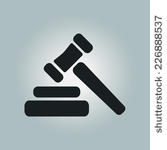 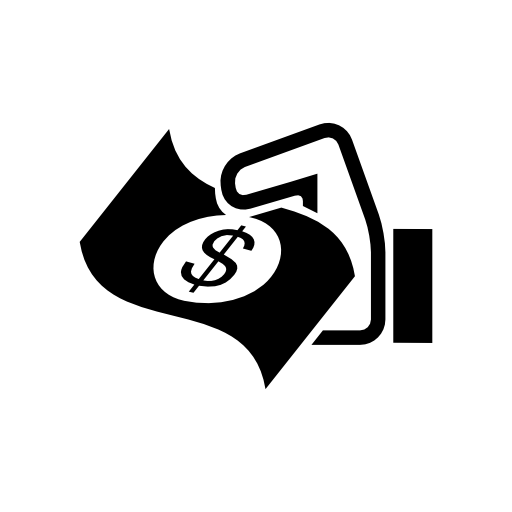 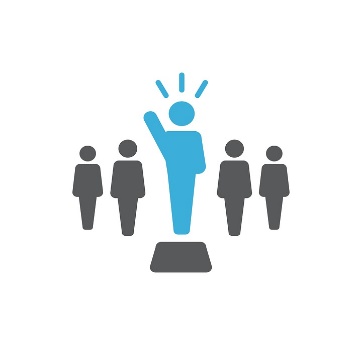 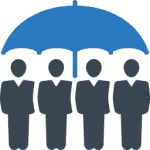 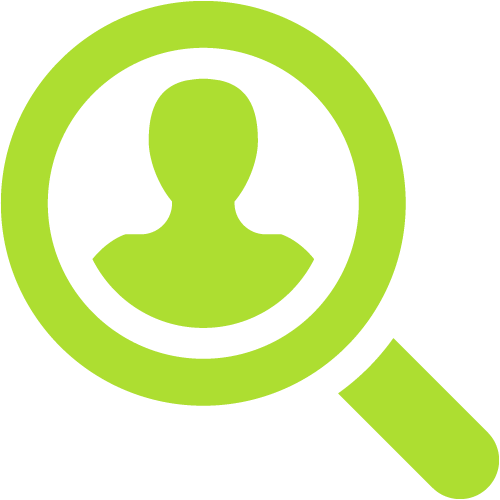 You DO want to be the employer of your workers.
Must obtain any necessary insurances related to employment.
Assists you in following all applicable employment laws.
Checks Background and Qualifications
FMS will pay the bills.
FMS
YOU
[Speaker Notes: So, going back to ask the question, “Will I have employees?”

Yes- I will have people working for me directly and I want to have full responsibility and liability as their employer with support to follow employment laws from my FMS.
This would be the Sole Employer Model:
A participant may choose this model if they want to be the direct employer of those providing services. 
The FMS providing services in this model assists the participant by:
Helping them abide by all applicable employment laws
Verifying provider qualifications and obtaining background checks 
Processes payroll. 
The participant is required to maintain the primary employer liability and will:
Obtain any necessary insurances related to employment (i.e., worker’s compensation) which will be paid for from your spending plan. These costs would be added to any hourly rate you decide to pay your employees. (Remember, this was the 18% we used as an example/estimate in the spending plan activity.) 
You may choose this model if you desire to have more control over your services and supports and you want to assume the role of an employer with the support of an FMS.]
PAYING FOR SERVICES AND SUPPORTS
FINANCIAL MANAGEMENT SERVICE
Co-Employers
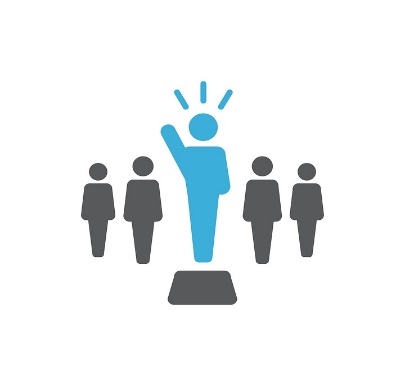 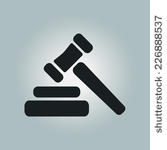 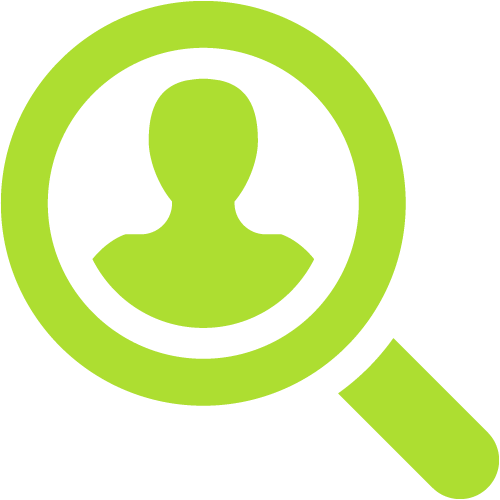 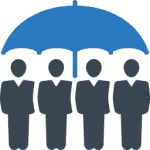 Follows all applicable employment laws.
Handles necessary insurances related to employment.
SHARES being the employer.
You want to SHARE being the employer of your workers.
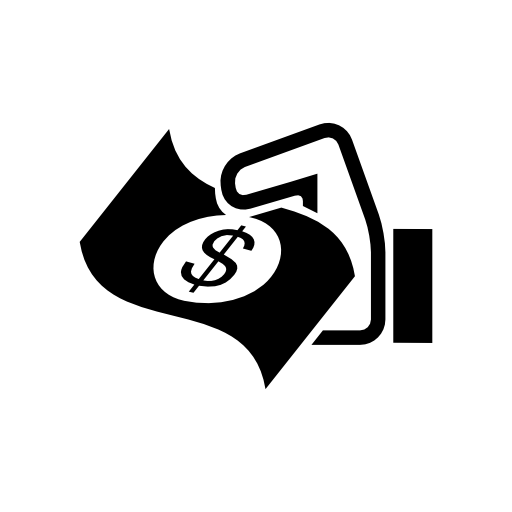 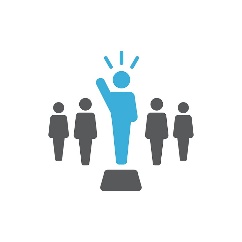 FMS will pay the bills.
Checks background and qualifications.
YOU
FMS
[Speaker Notes: So, going back to ask the question, “Will I have employees?”

Yes- And I want to share responsibility as an employer with my FMS.
This would be the Co-Employer Model:
A participant may choose this model if they want to share some of the employer roles and responsibilities with an FMS. 
While the FMS provider in this model is the employer of record, the participant maintains the ability to hire and terminate employees with input from the FMS provider. 
The FMS provider maintains the primary employer liability. 
The FMS will obtain any necessary insurances related to employment (i.e., worker’s compensation) which will be paid for from your spending plan. These costs would be added to any hourly rate you decide to pay your employees. (Remember, this was the 18% we used as an example/estimate in the spending plan activity.) 
The FMS also assists by verifying provider qualifications, background checks and processing payroll.]
PAYING FOR SERVICES AND SUPPORTS
Sofia
FINANCIAL MANAGEMENT SERVICE
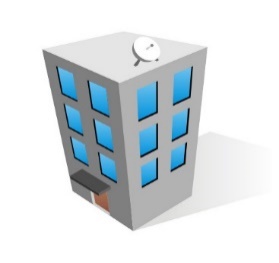 Hiring agencies to provide services
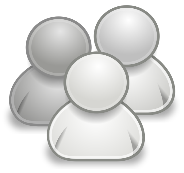 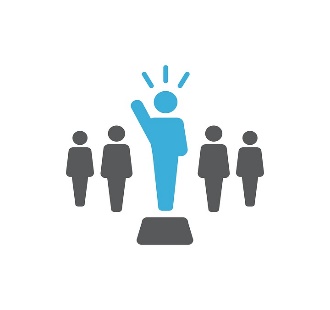 No employer/ employee relationships
Bill Payer Model
[Speaker Notes: In Sofia’s case, her family will use the Bill Payer model because:
Her services are all provided by companies or agencies. Her independent facilitator and staff support have their employee/employer relationship with the agencies Sofia and her family have hired. She and the FMS have no employee/employer relationship to the people providing services in her spending plan. Her other services, her art class and camp are both agencies as well. 
The FMS provider will only write checks to companies or agencies.]
PAYING FOR SERVICES AND SUPPORTS
FINANCIAL MANAGEMENT SERVICE
You can have ANY combination of services from your FMS.
?
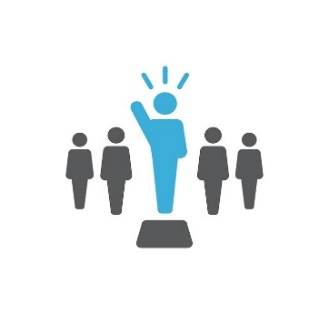 WAIT! 
Which model will I use?
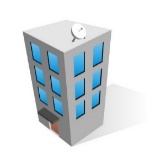 Co-
Employer
Bill Payer
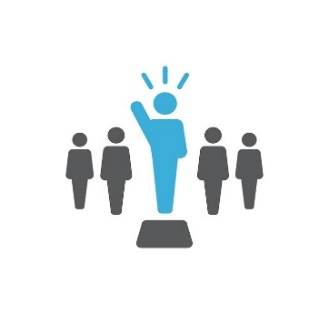 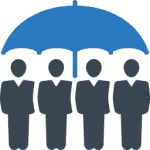 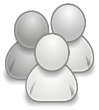 Bill Payer
Co-
Employer
Co-
Employer
Co-
Employer
[Speaker Notes: In Sofia’s case, she had no employees. Anyone working with her would be provided by an agency or company.
But, what if there is a combination of services? What if you have agencies and employees you will be hiring directly?

When you design your services and supports in your IPP, they may fall within multiple descriptions of the FMS models we just talked about.]
PAYING FOR SERVICES AND SUPPORTS
Jason
FINANCIAL MANAGEMENT SERVICE
Jason hires his neighbor for supporting him during his day, and the FMS will handle all of the business and liability.
Jason finds, interviews, and hires a social coach, and the FMS will handle all of the business and liability.
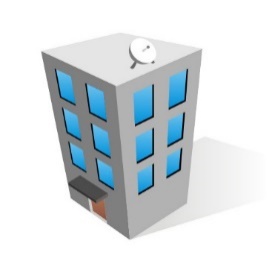 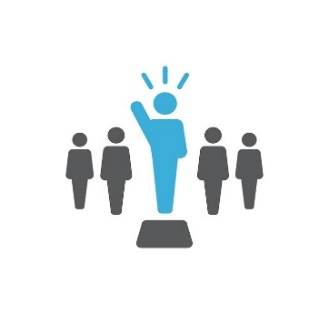 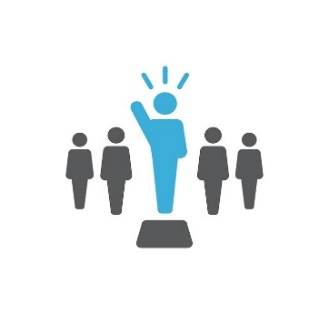 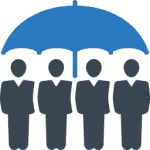 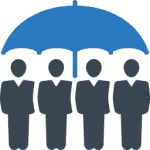 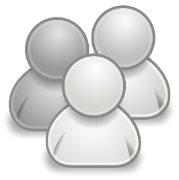 Jason hires a local agency which staffs job coaches who specialize in his dream job, gardening.
Co- Employer
[Speaker Notes: Jason has this combination of services in his spending plan. He will hire staff from an agency for his job coach for gardening AND he will hire staff directly as a social coach and for his other staffing needs while in the community.]
PAYING FOR SERVICES AND SUPPORTS
FINANCIAL MANAGEMENT SERVICE
*FMS Cost
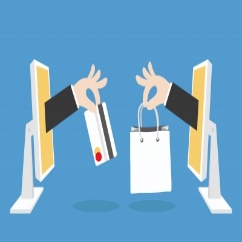 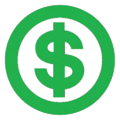 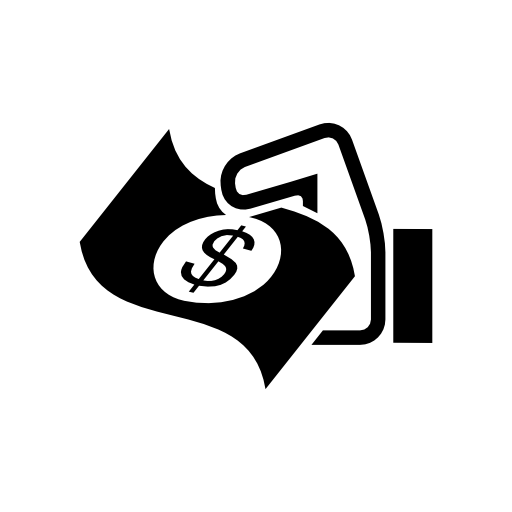 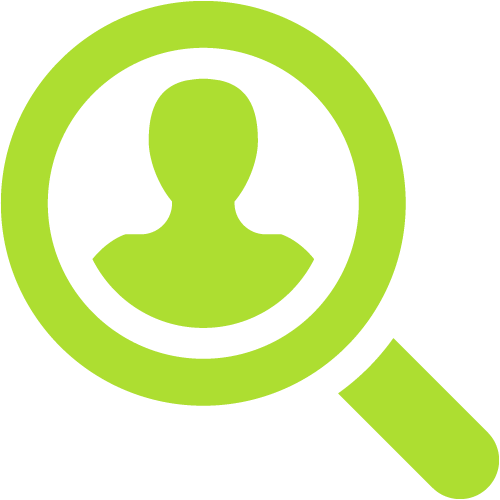 FMS SERVICES
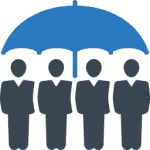 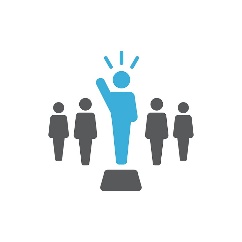 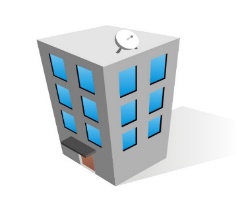 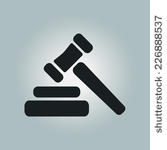 [Speaker Notes: Handout:  FMS Maximum Provider Rates

Your rate for FMS services will be based on the highest rate of your combined models which means the FMS will have the highest responsibility in working with you.
For example, if some of your services follow the bill payer model and some will follow the co-employer model, your maximum rates will be based on the co-employer model. 
The FMS rates are:
maximum rates 
based on the number of services paid for on your spending plan
You can negotiate with your FMS provider if you would like to talk about rates lower than these.]
PAYING FOR SERVICES AND SUPPORTS
Jason
FINANCIAL MANAGEMENT SERVICE
Co- Employer
5+
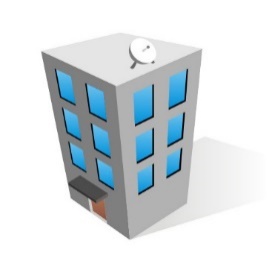 Co-
Employer
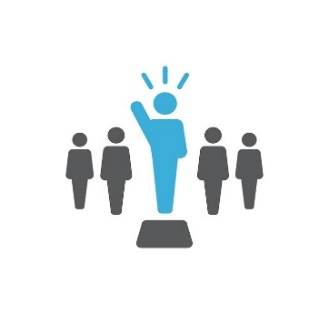 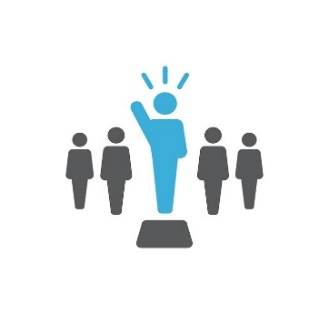 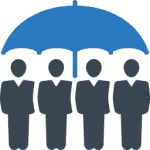 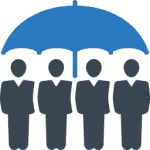 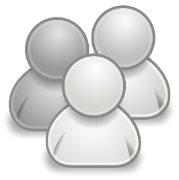 Bill Payer
[Speaker Notes: We saw in Jason’s case, he has a mix of services; he will be hiring people directly and he will be paying companies. 
In the SDP, if the FMS provides payments through more than one of the models, then your maximum rate cannot exceed the highest cost model for the total number of services. 
Jason’s relationship with his FMS will be under the Co-Employer model because he has employees and the services of companies his FMS will pay directly.
Jason has over 5 services.]
PAYING FOR SERVICES AND SUPPORTS
Jason
FINANCIAL MANAGEMENT SERVICE
Co- Employer
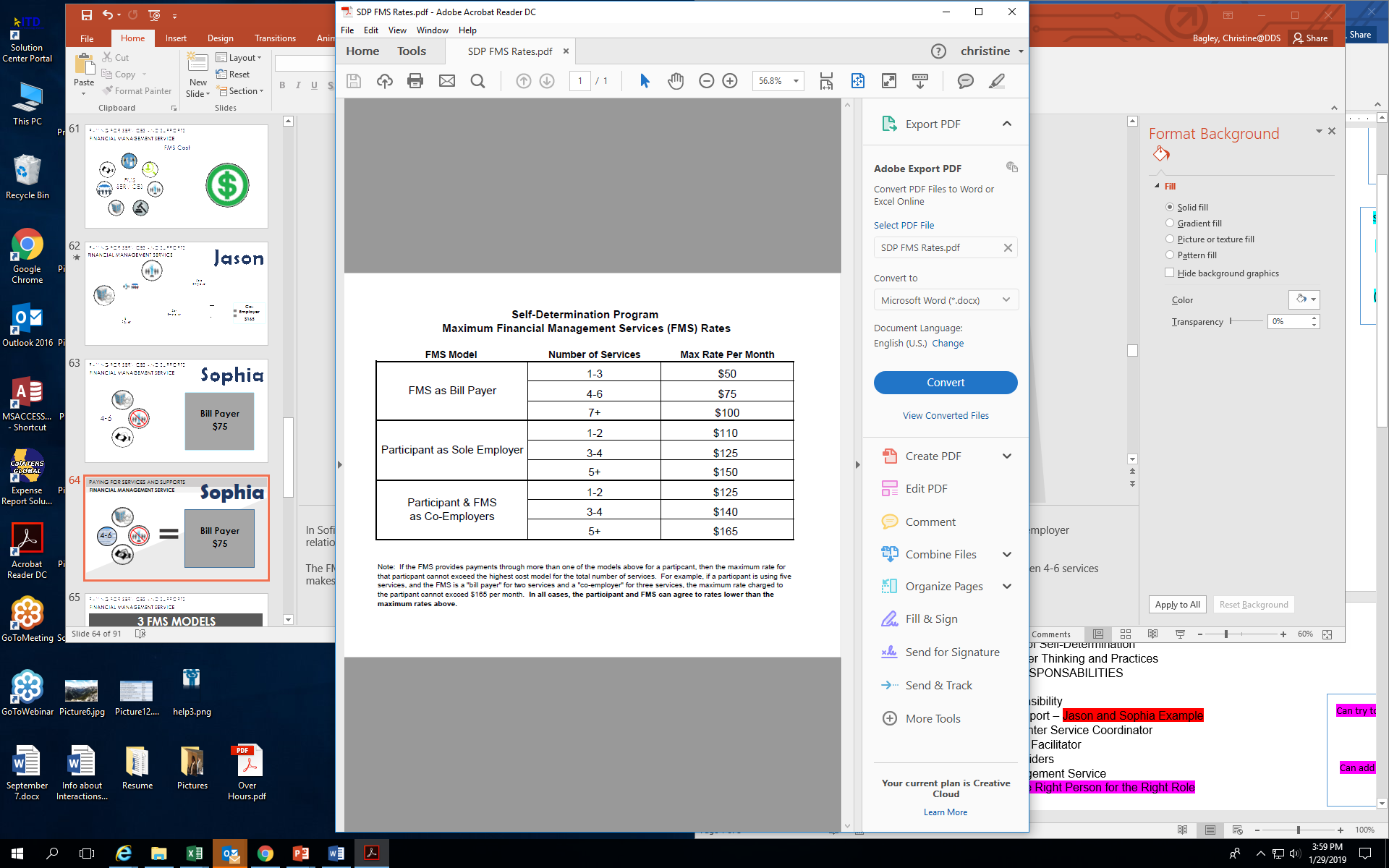 5+
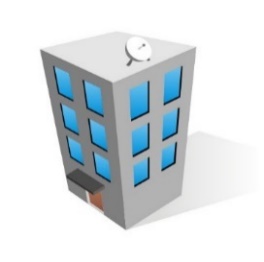 Co-
Employer
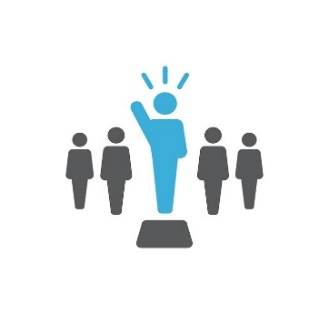 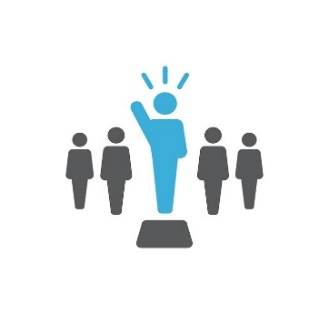 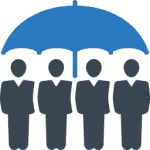 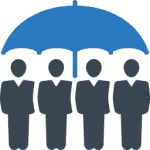 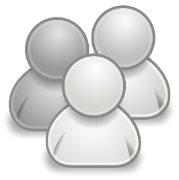 Bill Payer
[Speaker Notes: According to our chart, the Co-Employer model for over 5 services makes his maximum monthly FMS rate $165.
Determine each relationship
Determine which of the models in your combination are the most expensive (most liability and responsibility for the FMS)
Count the services on the spending plan
Reference the Maximum Financial Management Services (FMS) Rates worksheet to determine your FMS cost

****** (highest $ model + the # of services = COST ) ******

In the SDP, if the FMS provides payments through more than one of the models, then your maximum rate cannot exceed the highest cost model for the total number of services.]
PAYING FOR SERVICES AND SUPPORTS
Sofia
FINANCIAL MANAGEMENT SERVICE
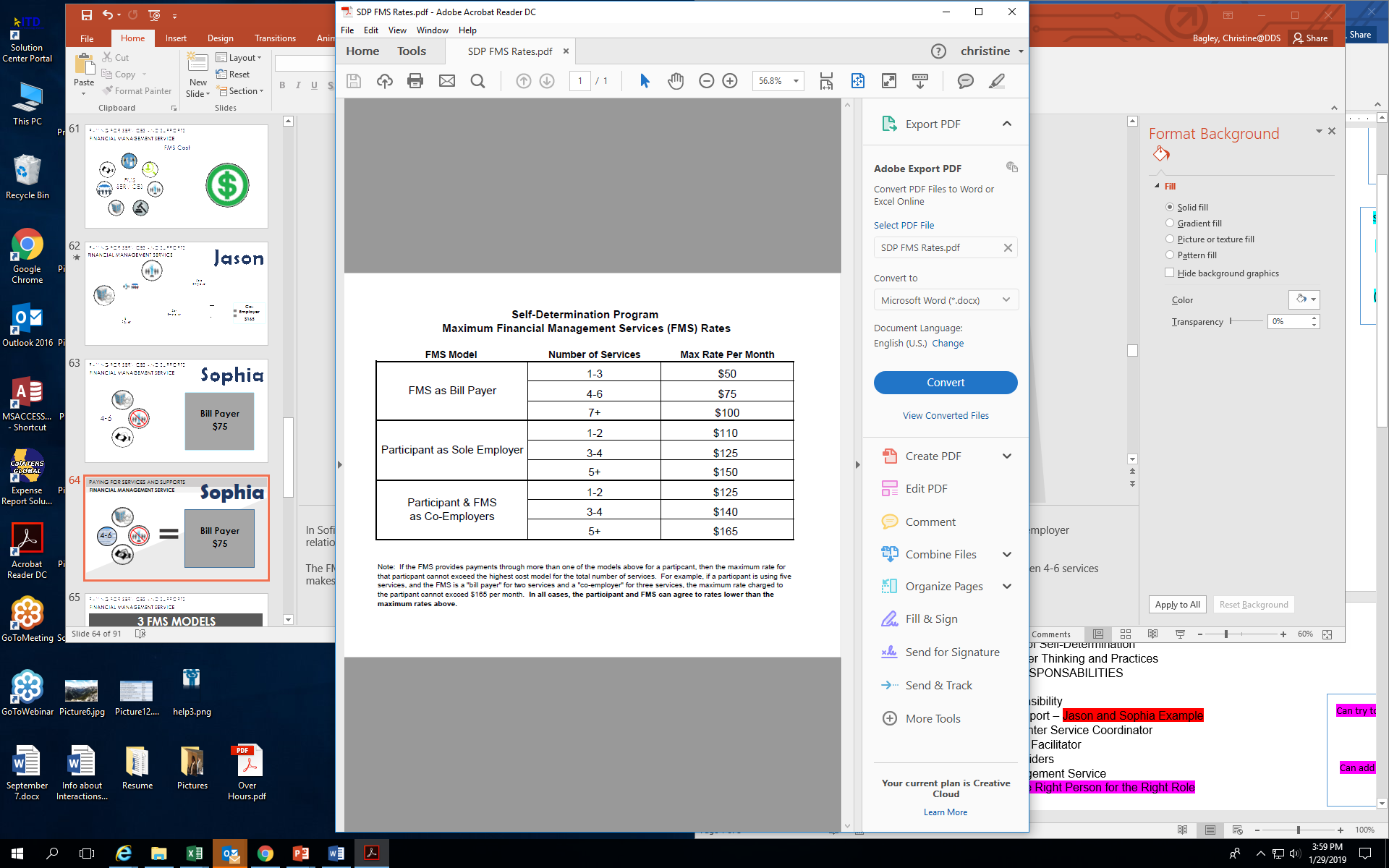 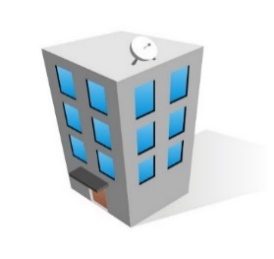 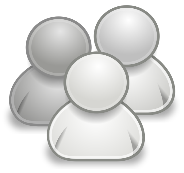 Bill Payer
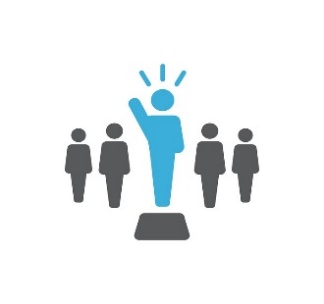 Bill Payer
4-6
[Speaker Notes: According to our chart, the Bill Payer model for between 4-6 services makes Sofia’s maximum monthly FMS rate $75.
Determine each relationship
Which of the models in her combination are the most expensive (most liability and responsibility for the FMS)
Count the services on the spending plan
Reference the Maximum Financial Management Services (FMS) Rates worksheet to find your FMS cost

****** (highest $ model + the # of services = COST ) ******	

In the SDP, if the FMS provides payments through more than one of the models, then your maximum rate cannot exceed the highest cost model for the total number of services.]
PAYING FOR SERVICES AND SUPPORTS
INDIVIDUAL BUDGET
FMS Discussion 
ACTIVITY
Review services on the spending plan.

Determine if there will be employees?

Determine the relationship with employees? 

What type of FMS would you have? Why?
[Speaker Notes: Have people pair up to talk about the following or talk with them about types of services in a plan and ask people to determine what type of FMS someone might use and why. Will take about 5-10 minutes.

Will you be employing workers directly?
If yes, do you want all of the responsibility or control or do you want to share it with the FMS?
Will you only hire people who work for agencies or plan to only be purchasing items?]
PAYING FOR SERVICES AND SUPPORTS
REVIEW
FMS REVIEW

FMS overview

Determining your relationship with your FMS

3 models
 
Cost of FMS

Jason and Sofia examples
[Speaker Notes: The FMS MUST:
Be vendored with the regional center
Use your spending plan to pay for the services and supports in your IPP
Send you and your regional center monthly summaries on you spending plan
The FMS is a required service for SDP
2) Your relationship with your employees, if you have any, will determine your FMS relationship

3) There are three models for that relationship. 

4) The model and the number of services you have on your spending plan determine the FMS cost.]
YOUR RIGHTS AND SAFETY
5 PRINCIPLES
Freedom
Authority
Support
Responsibility 
Confirmation
ROLES AND RESPONSIBILITES 
You 
Family/Circle of Support
Service Coordinator
Financial Management Service 
Service Provider
Independent Facilitator
YOUR RIGHTS AND SAFETY
OVERVIEW RIGHTS
OVERVIEW YOUR RIGHTS AND SAFETY
YOUR RIGHTS 

CRIMINAL BACKGROUND CHECKS

RECOGNIZING AND REPORTING ABUSE
YOUR RIGHTS AND SAFETY
RIGHTS
IPP Process
Appeals
Fair Hearing
SAME
R
I
G
HT
S
*More information on the DDS website
[Speaker Notes: In the SDP, you will have the same rights as you do now. 
Which includes the right to:
the IPP process
fair hearing
appeals
Work with the members of your team to resolve problems keeping the 5 principles, the person-centered planning process and the rules you learned about today in mind. 

Since we are all learning together, if you need assistance, your regional center is here to support you.  Also, you or your regional center can email DDS at sdp@dds.ca.gov. 

You can find more information about your rights on the DDS website at www.dds.ca.gov.]
YOUR RIGHTS AND SAFETY
BACKGROUND CHECKS
The FMS helps protect your safety in the Self-Determination Program
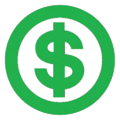 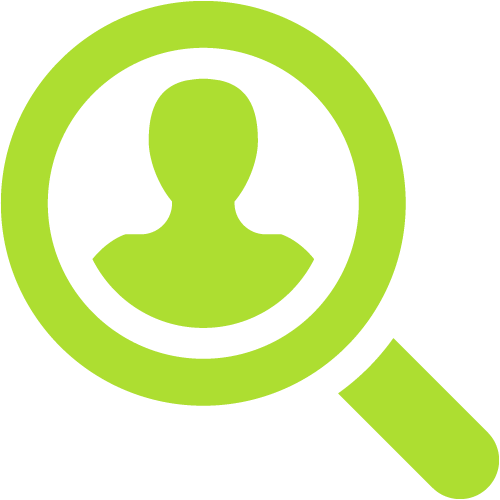 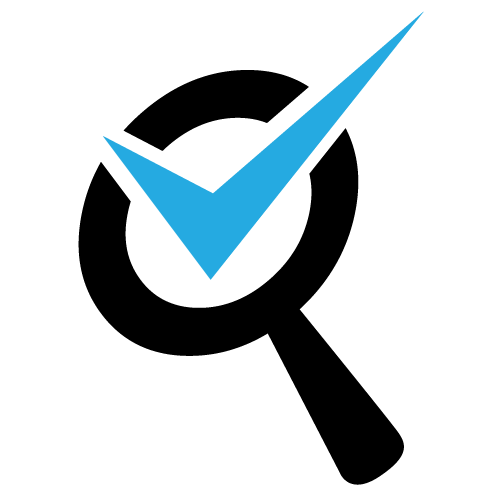 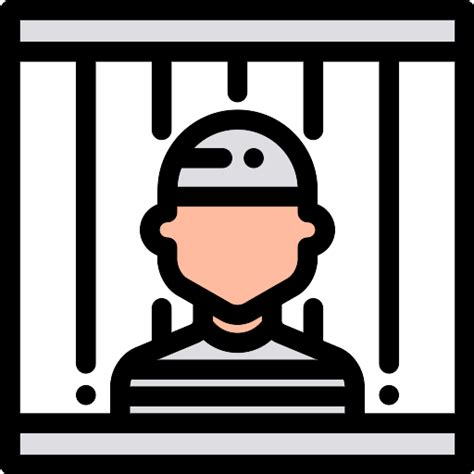 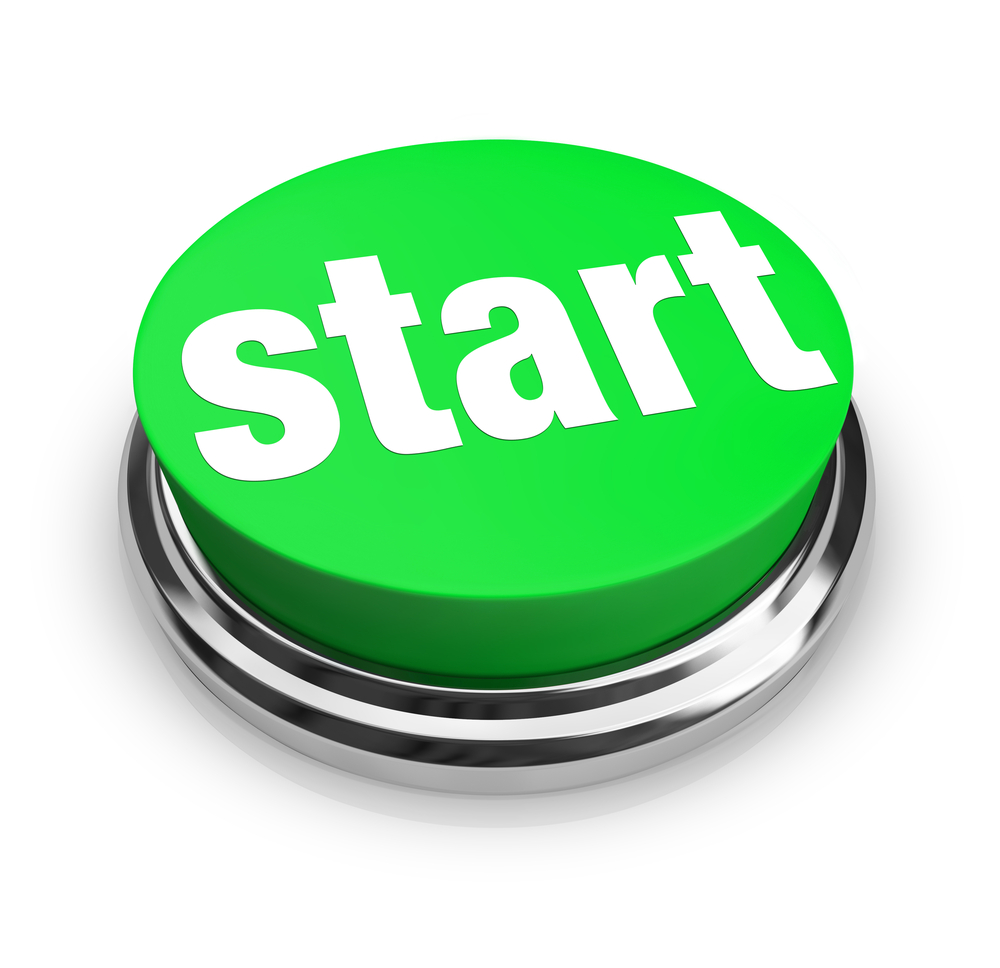 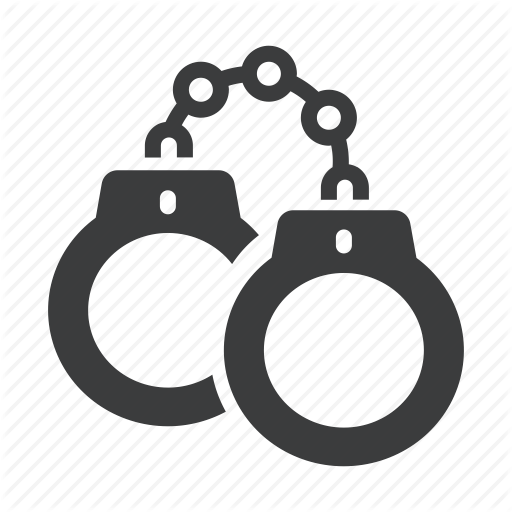 Results are sent to your FMS
Service provider pays for the cost
Convicted of a minor crime?
DDS will need to approve before they start
Background check is completed and they are cleared
Convicted of a serious crime?
They cannot provide you services
Provider can start to provide you services
Required:
Providers of direct personal care
Any other provider that YOU, the consumer requests

Questions regarding background checks: sdpbackground@dds.ca.gov
[Speaker Notes: KEY POINTS
Some of the providers you hire will be required to get a criminal background check. This is an important safety measure in the SDP.
Criminal background checks are required for people who are paid from your spending plan who provide direct personal care to you, including family members and friends. Direct personal care is assistance with dressing, grooming, bathing or your personal hygiene services.  
You or your FMS may require any other service providers to obtain a background check as well. There may be instances where this is important for you or your FMS provider to have.
Your FMS makes sure that background checks are completed. 
The service provider or staff MUST get a new background check from DDS, even if they have already done one from providing other services (ie: IHSS). They are required to have a DDS background check. 
Only one background check is required in the SDP even if the provider serves more than one participant.

How the process works:
Your FMS can help your provider find fingerprinting locations. Locations are all over California.
Your FMS will provide the paperwork needed for fingerprinting
The cost for fingerprinting is paid by the potential provider
Results usually are sent within 48 hours to the State of California (Dept of Justice and DDS)
The FMS will receive the results of the background checks from DDS but not the specific details. 
If the potential provider was convicted of a minor crime? DDS will need to approve before they start
If the potential provider was arrested or convicted of a serious crime, they will not be able to obtain a clearance. 

A serious crime includes that the person has been convicted of, or is awaiting trial for; murder or attempted murder; child, elder or dependent adult abuse; rape or sexual battery; robbery; arson; kidnapping; carjacking; extortion.

Your FMS will tell you that there is something on their background check and that they are not eligible to provide your services paid for through the SDP. 
Again, as you begin to set up your services, any questions about background checks can go to sdpbackground@dds.ca.gov]
YOUR RIGHTS AND SAFETY
RECOGNIZING ABUSE
There are many different kinds of abuse.
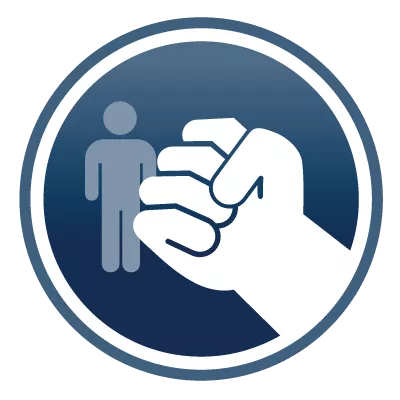 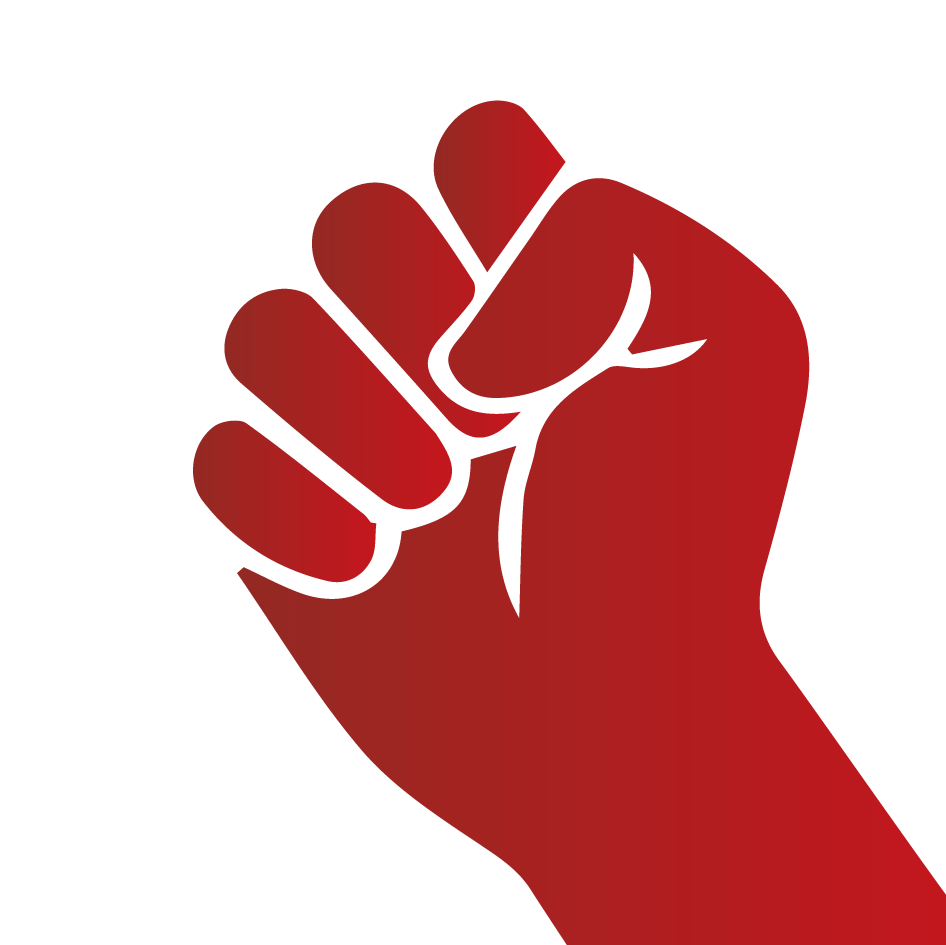 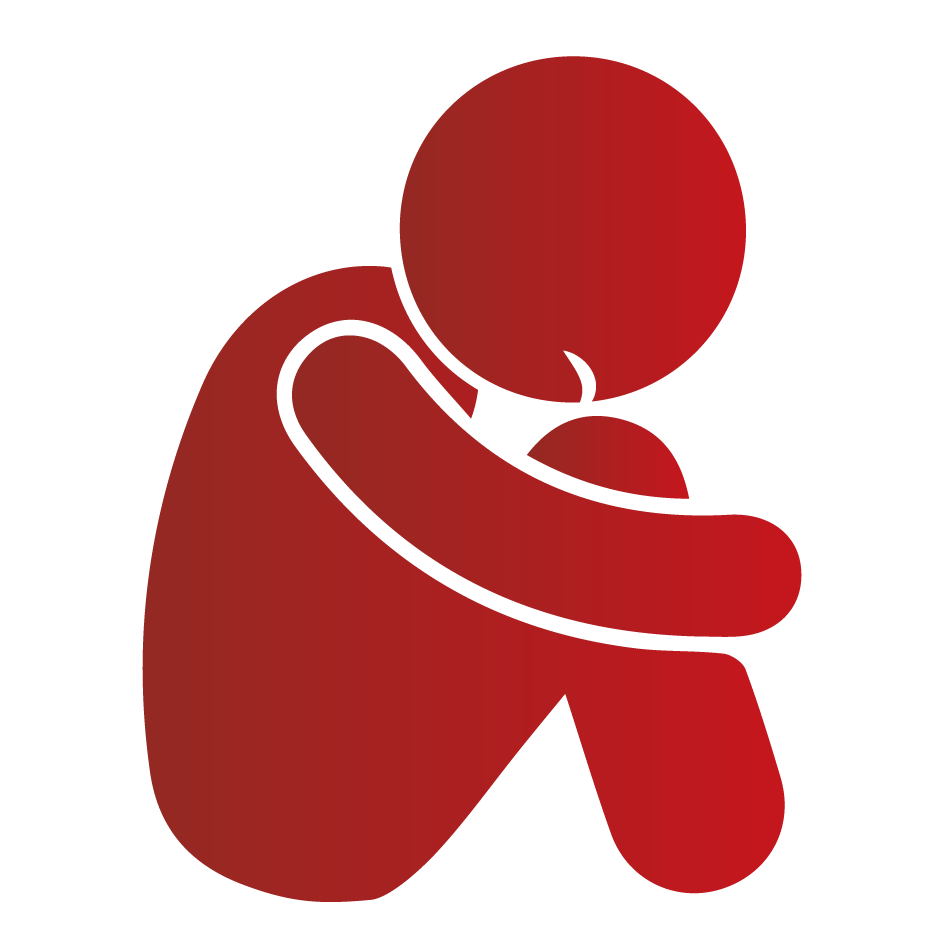 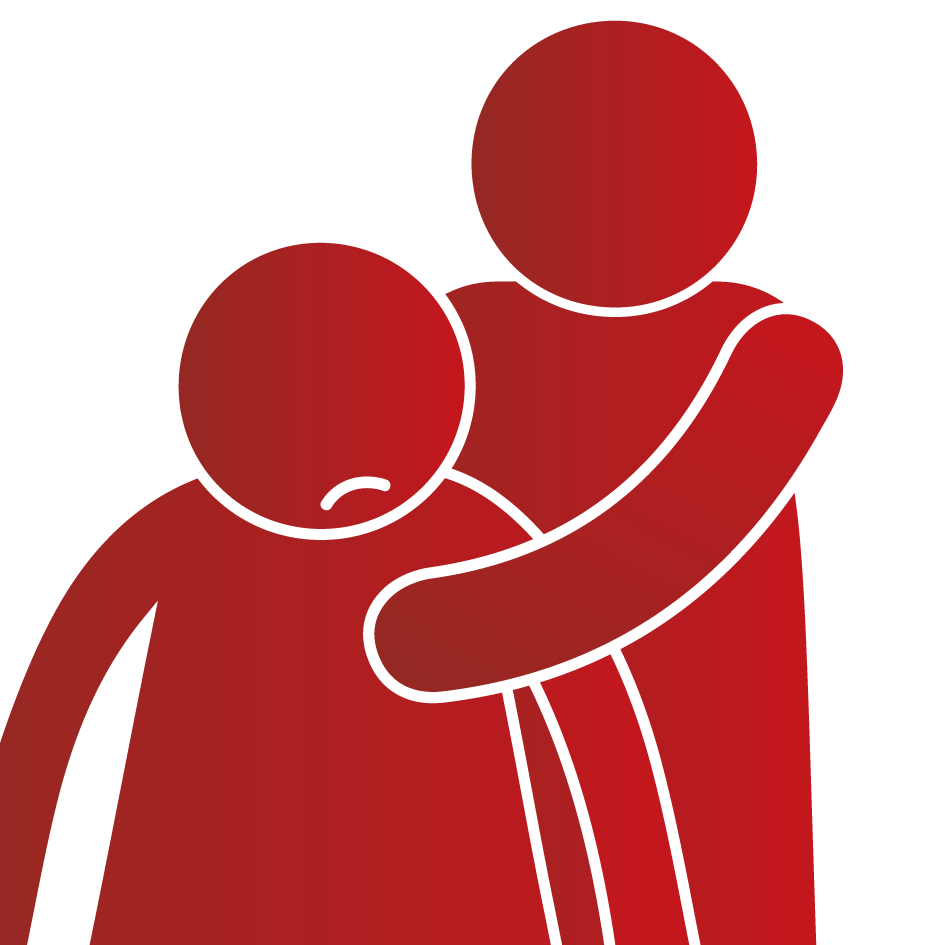 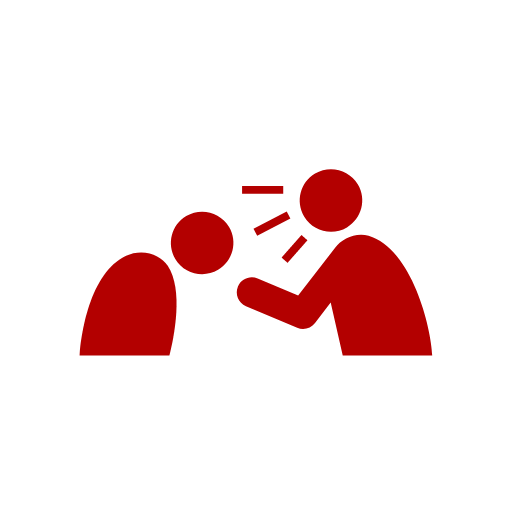 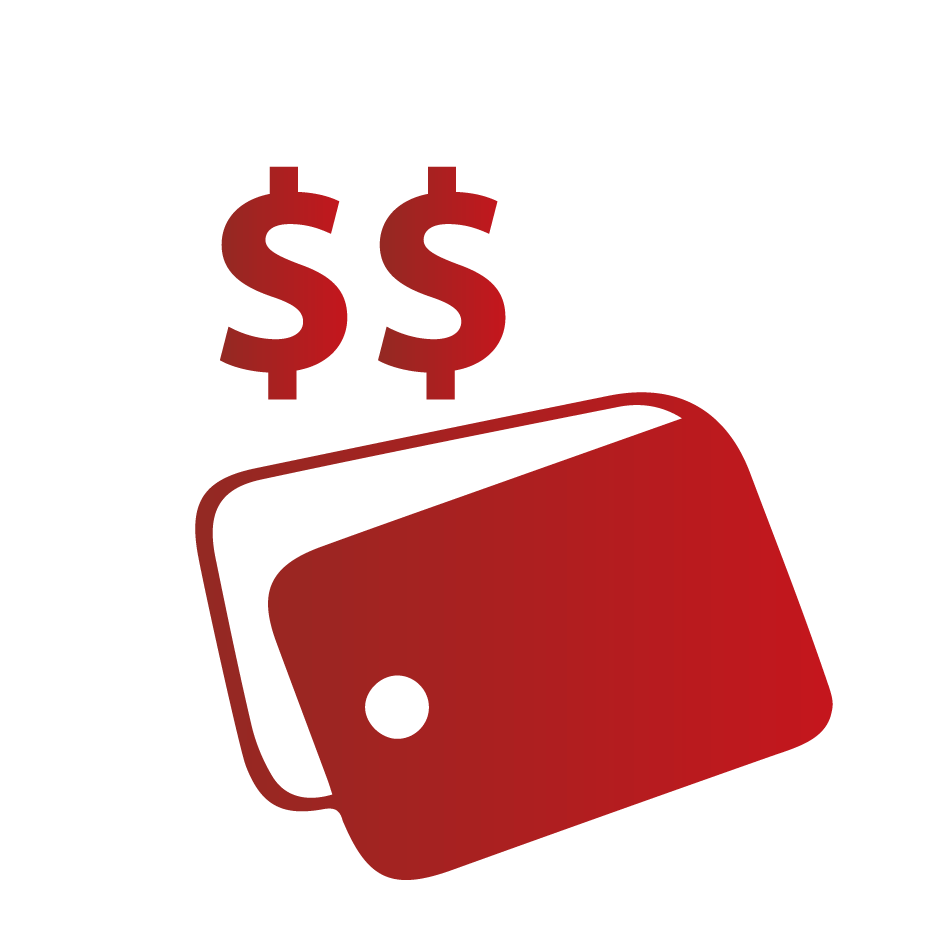 Physical
Neglect
Sexual
You and your team need to:

Learn about abuse.

Learn how to know abuse is happening.

What to do if you think it is happening.
Emotional
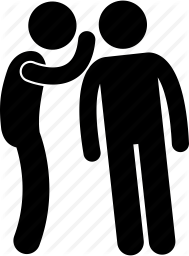 Financial
TELL SOMEONE YOU TRUST!
[Speaker Notes: A large part of being safe is recognizing and preventing abuse. We’re going to talk about abuse over the next few slides. 
It is very important that you, your family and the people who provide you services and supports learn about what abuse is, how to tell if someone is being abused, and what to do if there is reason to believe someone is being abused.
There are many types of abuse:
Physical abuse
Sexual abuse
Abuse by neglect 
Emotional abuse 
Financial abuse
These things can be done by strangers or someone you know and it is sometimes hard to tell whether or not your are being abused. If you feel uncomfortable with the way someone is treating you, you should tell someone you trust. 

Training Tip! Be prepared when providing orientation and discussing abuse, you may have people who share their experiences. Be prepared to hear that and to follow up as appropriate.]
YOUR RIGHTS AND YOUR SAFETY
RECOGNIZING ABUSE
It is important to understand the possible signs and symptoms of abuse.
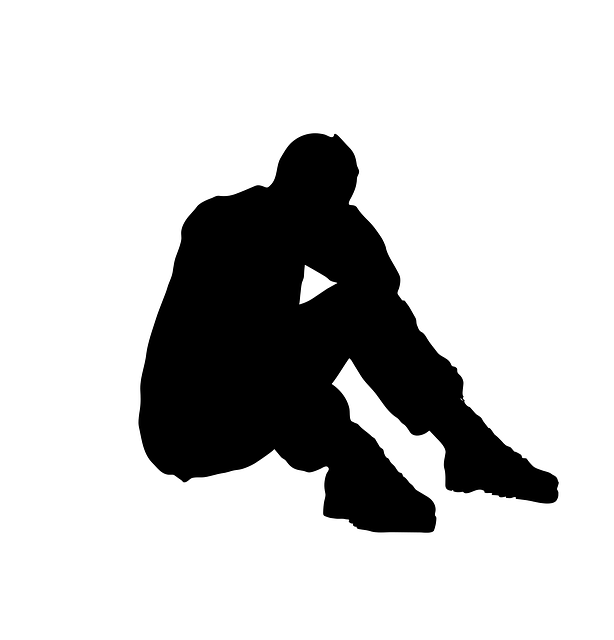 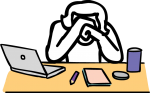 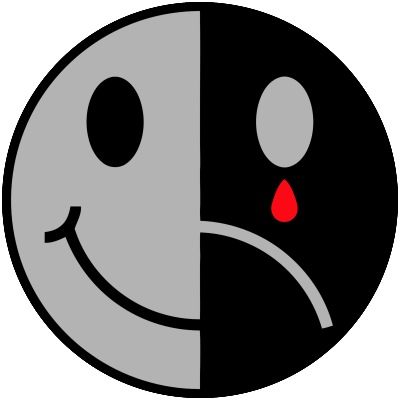 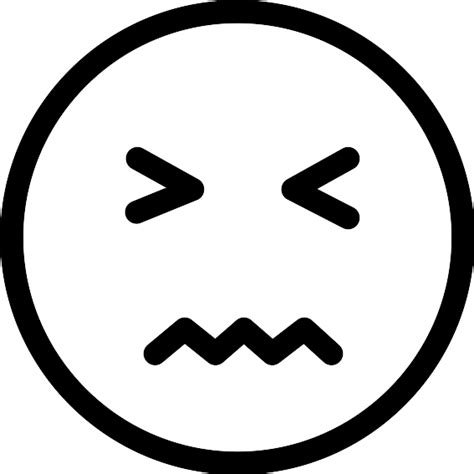 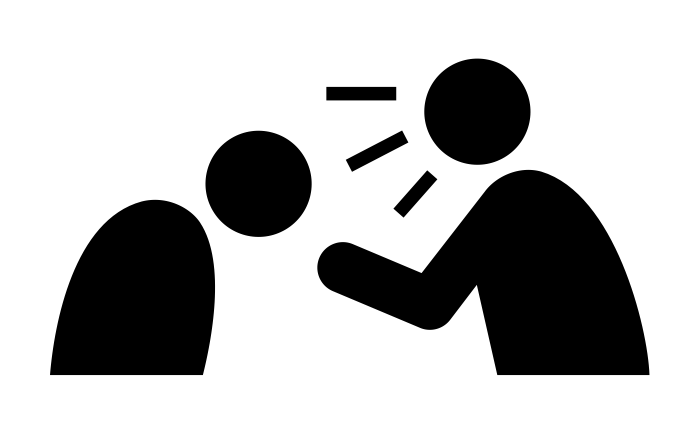 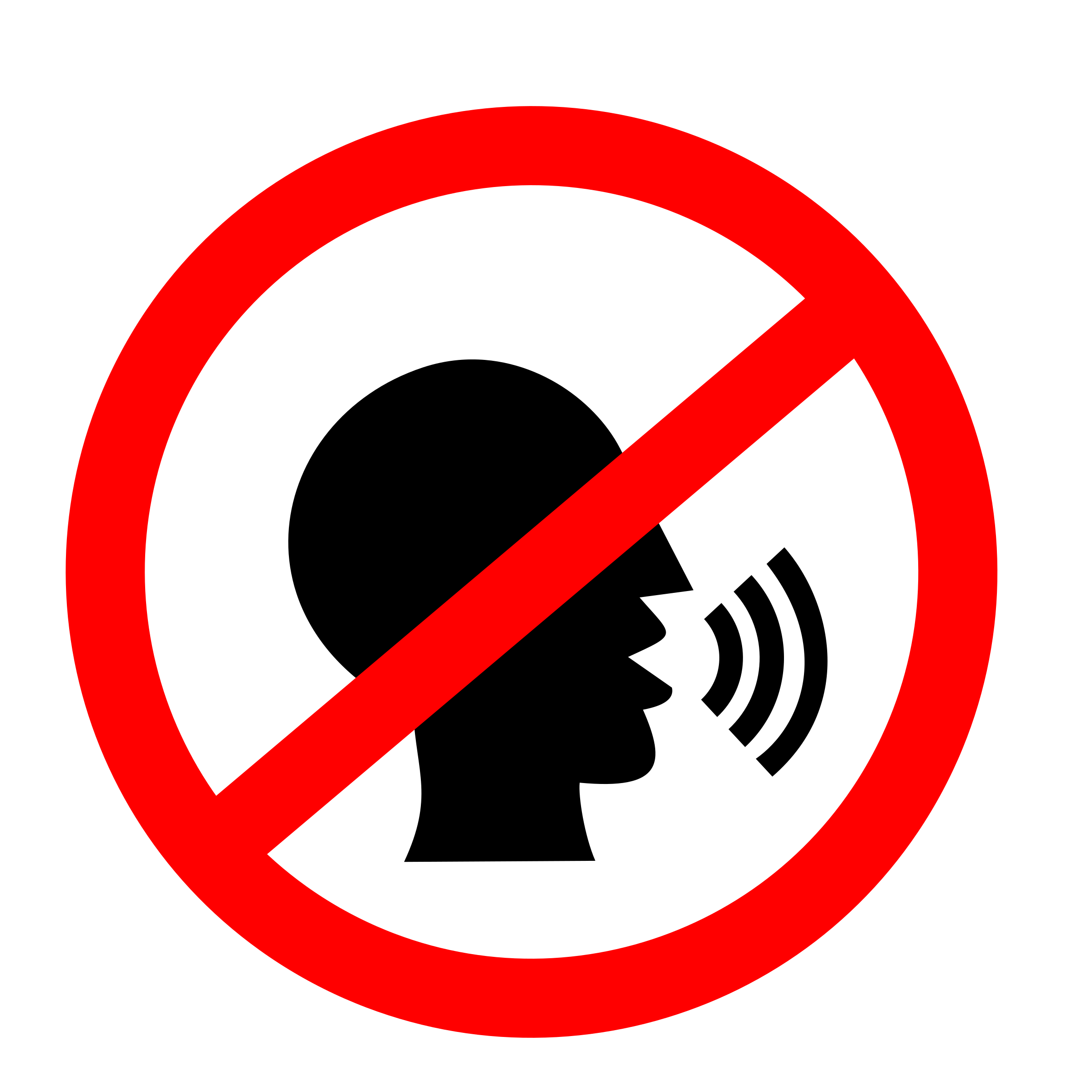 YOUR RIGHTS AND YOUR SAFETY
RECOGNIZING ABUSE
*
DON’T IGNORE IT
If someone hurts you or ignores you
If someone gets too close to you and you don’t like it
If someone takes things that belong to you
If someone makes you feel bad
If someone makes you feel uncomfortable
If someone touches you and it’s not okay with you
It is NOT OK!
[Speaker Notes: Handout: How do Defend Yourself – Fighting Back!: TipSheet_HowtoDefendYourself_v6

You have support from many people and you are also a support to your friends and others in your life. Again, talk to someone you trust. 
No one gets to:
make you feel uncomfortable
take things that belong to you
be close to you or touch you unless it’s okay with you
Don’t ignore how you feel. Talk with someone you trust. 
What should you do if you are in an unsafe situation….you should take immediate action to make sure you can get to a safe place. 
There is a handout in your packet that provides some ideas about how to deal with an uncomfortable or potentially dangerous situation. 
Training Tip! This is a good time to stop and ask your audience to think to themselves who they would tell. They don’t need to share it aloud but to think of who this person might be that can support them in this way.]
YOUR RIGHTS AND YOUR SAFETY
REPORTING ABUSE
Tell someone you trust:
They will help:
Family 
Friends
People from your school
People at work 
Independent facilitator
Your service coordinator
Medical professionals
Make sure you are safe
Report to the appropriate people
Adult protective services
Child protective services
Local law enforcement
Your regional center
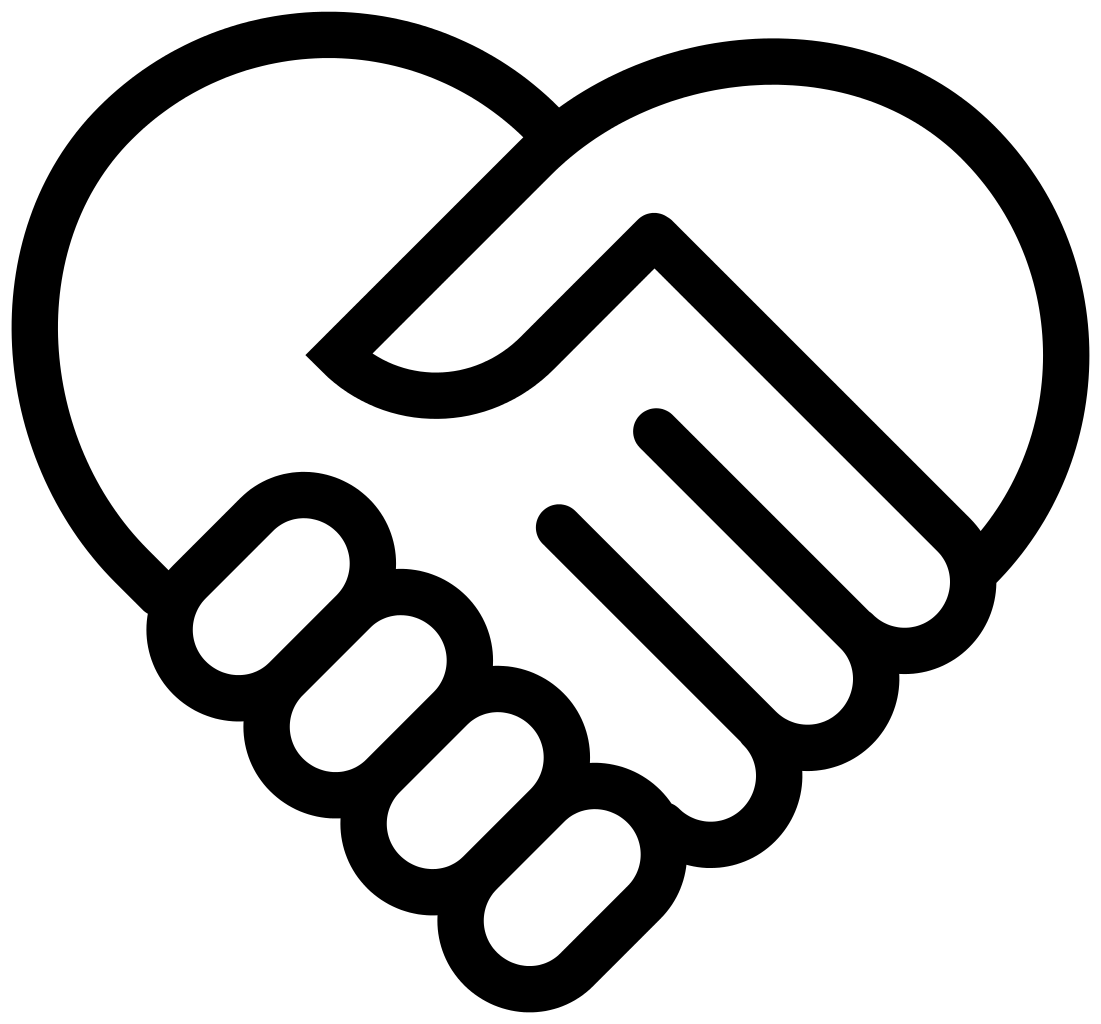 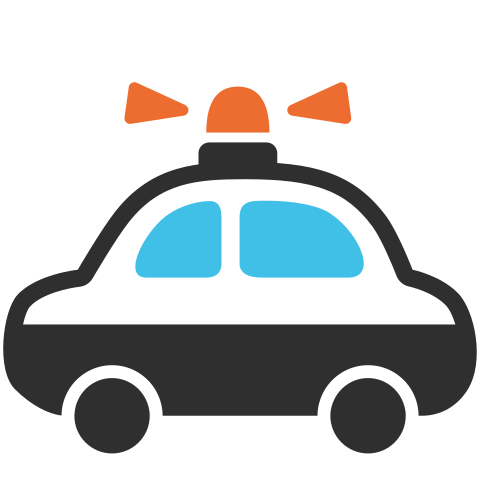 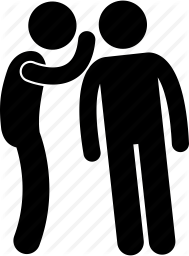 [Speaker Notes: Your team, family and friends are here to support you to be safe and healthy and to help make sure you are safe and comfortable with the people around you.
What should you do when you experience, witness, are told about or suspect abuse?
Tell someone you trust! 
If you have good reasons to believe that you or someone you know is being abused, take immediate action to make sure you and/or the person affected is safe. 
Then report the suspected abuse to someone you trust. You can tell anyone who you think will help you. 

During orientation, the regional centers can include information at this time regarding:
Local Resources for Reporting Agencies
Local Resources for Survivors  of Abuse]
YOUR RIGHTS AND YOUR SAFETY
REVIEW
REVIEW YOUR RIGHTS AND SAFETY
Your rights 

Criminal background checks

Recognizing and reporting abuse
NEXT STEPS
5 PRINCIPLES
Freedom
Authority
Support 
Responsibility 
Confirmation
ROLES AND RESPONSIBILITES 
You 
Family/Circle of Support
Service Coordinator
Financial Management Service 
Service Provider
Independent Facilitator
NEXT STEPS
OVERVIEW
OVERVIEW
REGIONAL CENTER PLANS

LOCAL ADVISORY COMMITTEE

SELF-DETERMINATION RESOURCES

SELF-DETERMINATION COMMUNITY RESOURCES
NEXT STEPS
REGIONAL CENTER PLAN
PLACE HOLDER: 
Plans for each specific regional center
[Speaker Notes: This is where each RC can insert what their plan is for what will happen next. 

Will everyone meet with their service coordinator right away or will a meeting be set up soon? 
Will everyone get a copy of their Annual Cost Statement to know their individual budget? 
How will the RC assist them in finding an FMS since they are the only required vendored service?]
NEXT STEPS
SDP LOCAL ADVISORY GROUPS
Make connections with local support!
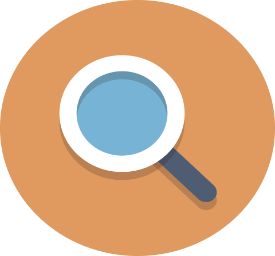 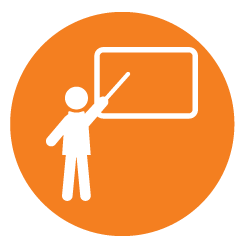 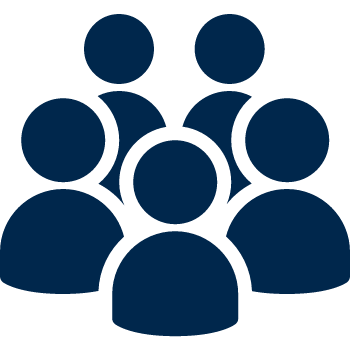 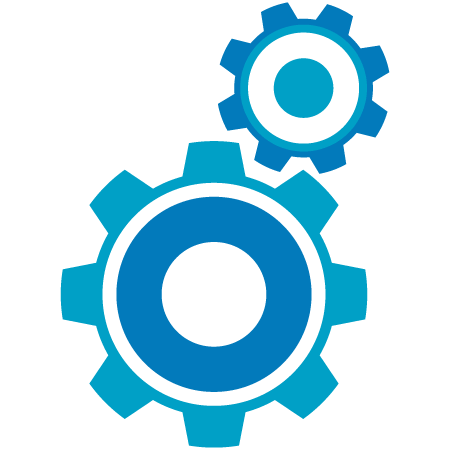 Monitors the development and ongoing progress 
of the program.
Can conduct
 outreach and 
provide training.
Offer recommendations for ongoing improvement.
Collaborative/networking meetings include: participants, families,
independent facilitators, FMS, and service providers.
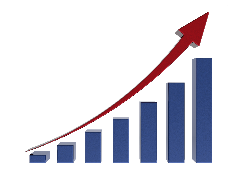 Meetings of our SD Local Advisory Committee take place:
	DATE:
	PLACE:
[Speaker Notes: Your regional center is here to support you but there is other local support from the local volunteer advisory committee. 

The local self-determination committees monitors the development and ongoing process of the program. 

Attend meetings and network with other families and participants who were selected for the SDP. Make recommendations for improvement. Talk about what is going well with your plan and self-determined life!

These are all placeholders for RCs/LVACs to fill out.]
NEXT STEPS
RESOURCES
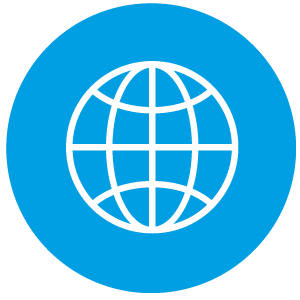 Center for Self-Determination: self-determination.com
Updates on California’s SDP: dds.ca.gov/SDP and [enter RC site]
It’s My Choice: mn.gov/mnddc/extra/publications/Its-My-Choice.pdf
[Speaker Notes: The regional center can provide additional handouts to help find additional local supports in the community.]
NEXT STEPS
REVIEW
NEXT STEPS REVIEW
Regional Center Plans

Local Advisory Committee

Self-Determination Resources

Self-Determination Community Resources
[Speaker Notes: Regional Center will guide your next steps.

Join your SDP Local Advisory Group to stay involved and have a voice in developing the SDP. 

For more information explore the provided links to learn more about SDP, your rights, and your choices!]
CLOSING THOUGHTS
5 PRINCIPLES
Freedom
Authority
Support 
Responsibility 
Confirmation
ROLES AND RESPONSIBILITES 
You 
Family/Circle of Support
Service Coordinator
Financial Management Service 
Service Provider
Independent Facilitator
CLOSING THOUGHTS
CLOSING THOUGHT
YOU!
What is Possible is up to
Make a plan that fits your life and helps you meet your life goals!

     With services from people you choose,
            In the community where you live and in places you want to be!
CLOSING THOUGHTS
QUESTIONS
QUESTIONS?
Local Regional Center: (Insert website link to SDP info)

Local Advisory Committee: (Insert website link or contact info)

DDS Website: www.dds.ca.gov/sdp

DDS Email: sdp@dds.ca.gov